2025 Planning: Detector, FEE, Simulation, TB
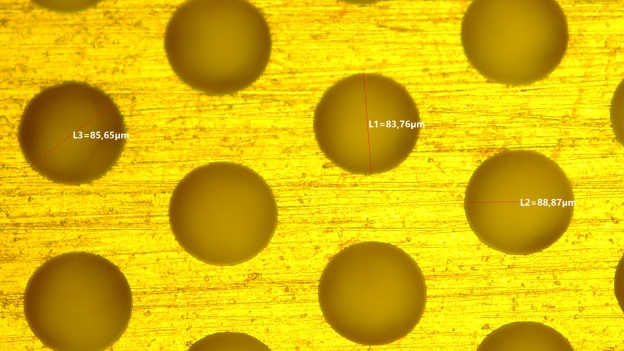 Marco Poli Lener
on behalf of INFN – FCC group
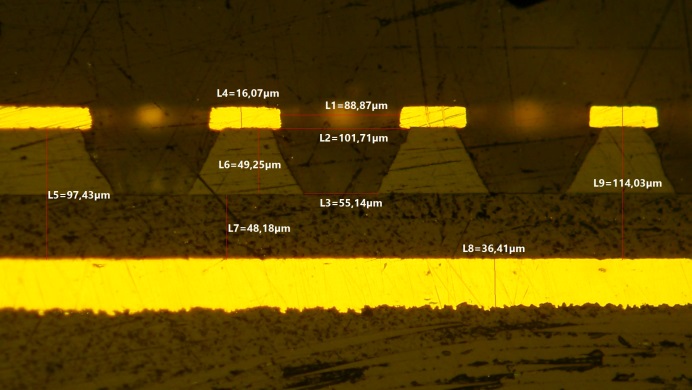 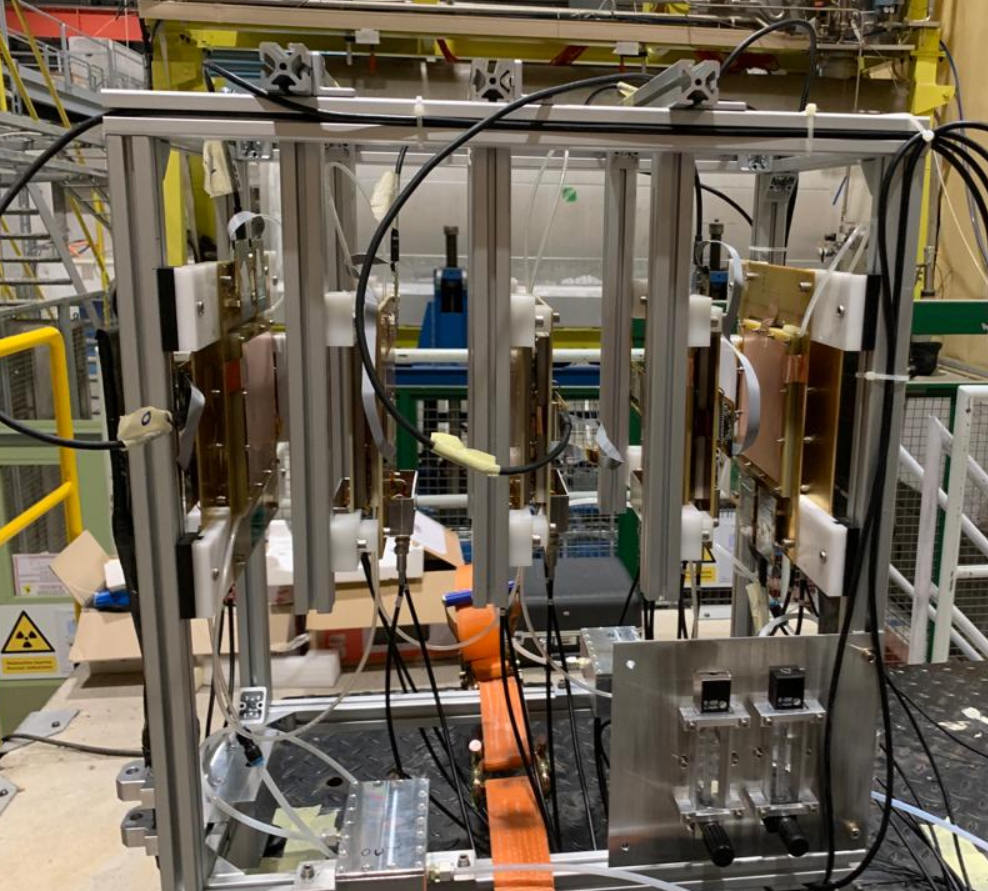 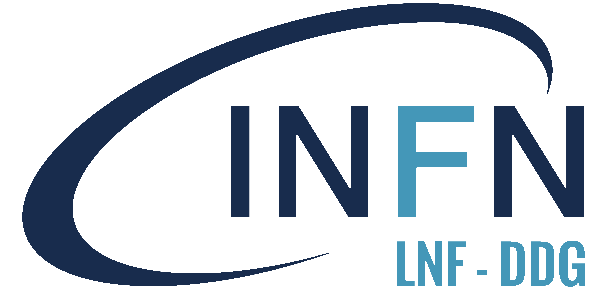 1
FCC Papers & EOI documents
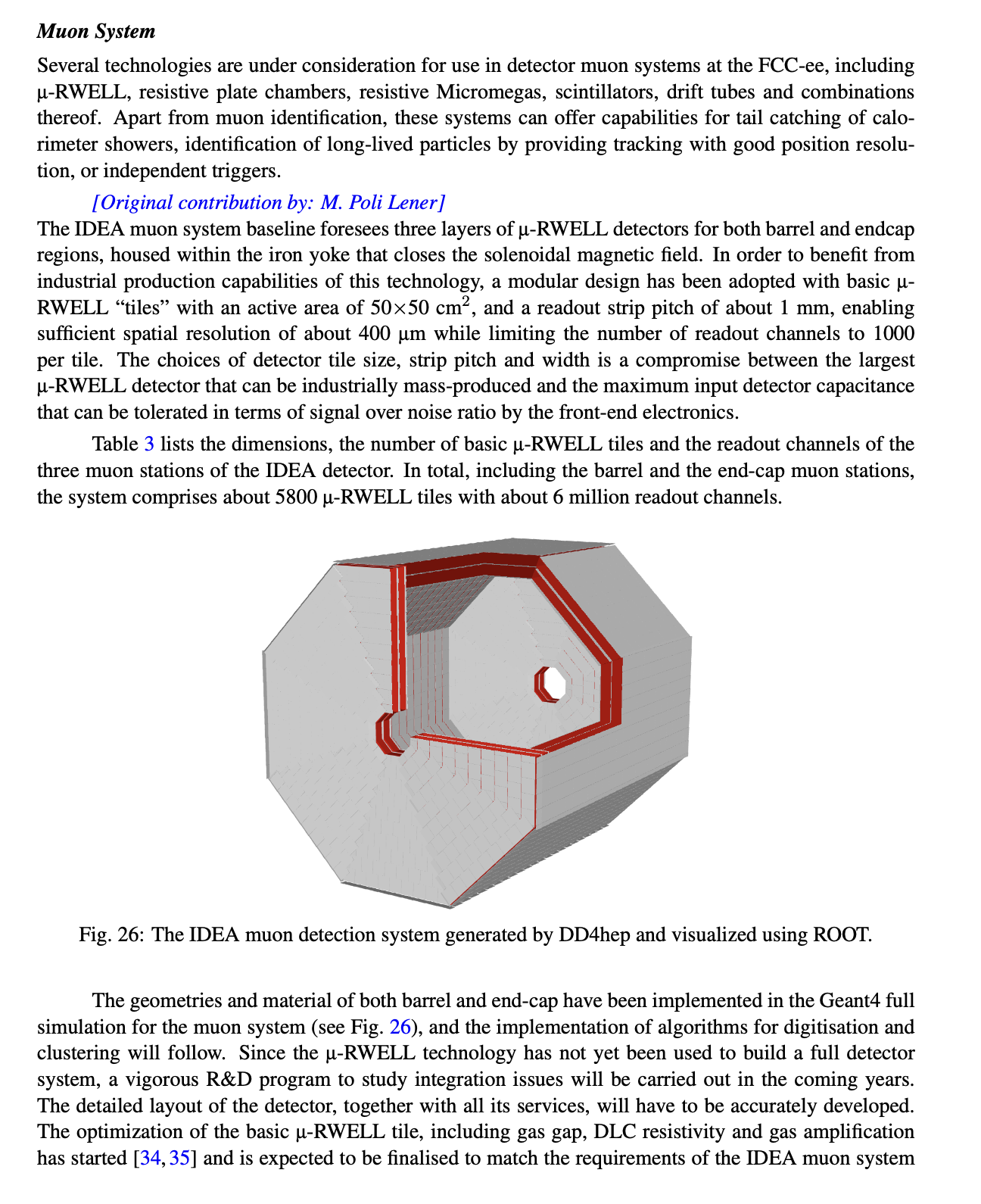 FCC-PED-Final-Report-Detector-Concepts-branch completed
(Paper on all technology suitable for FCC)
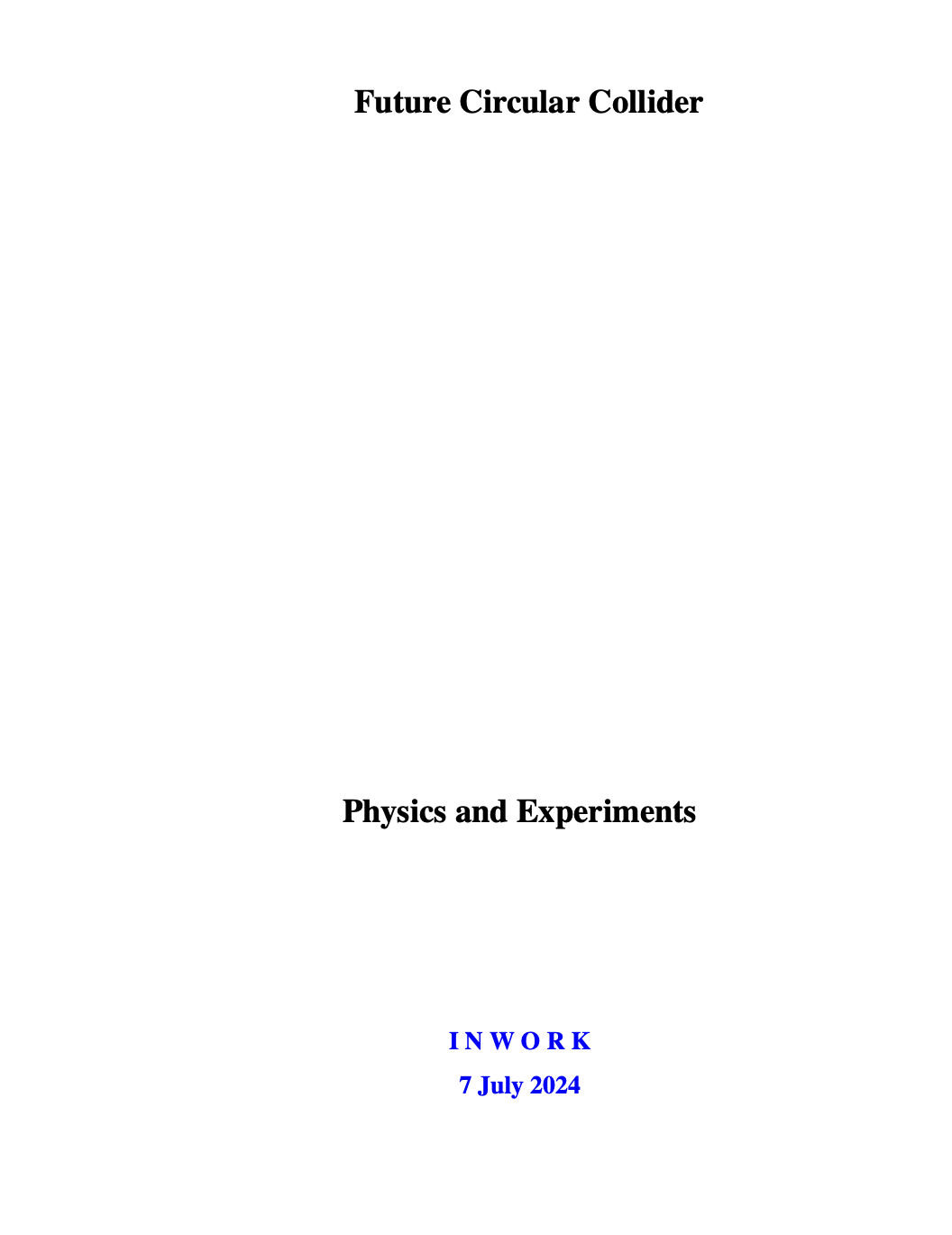 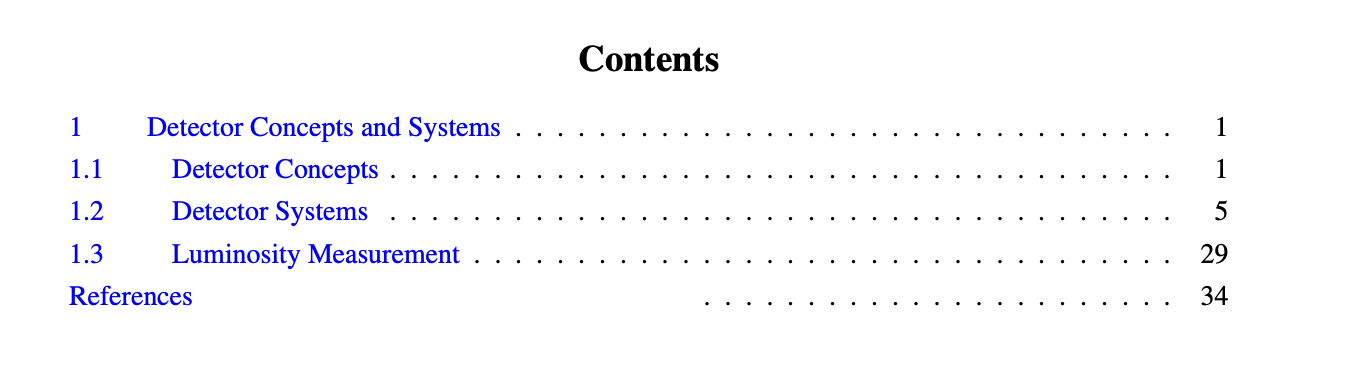 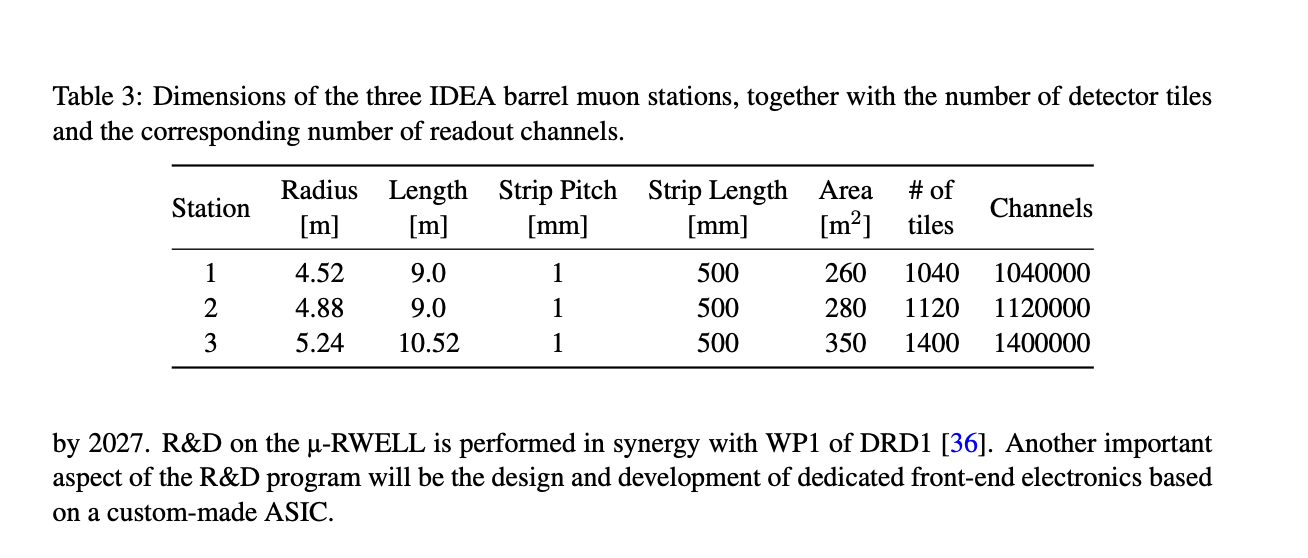 1 page for the Muon apparatus
2
FCC Papers & EOI documents
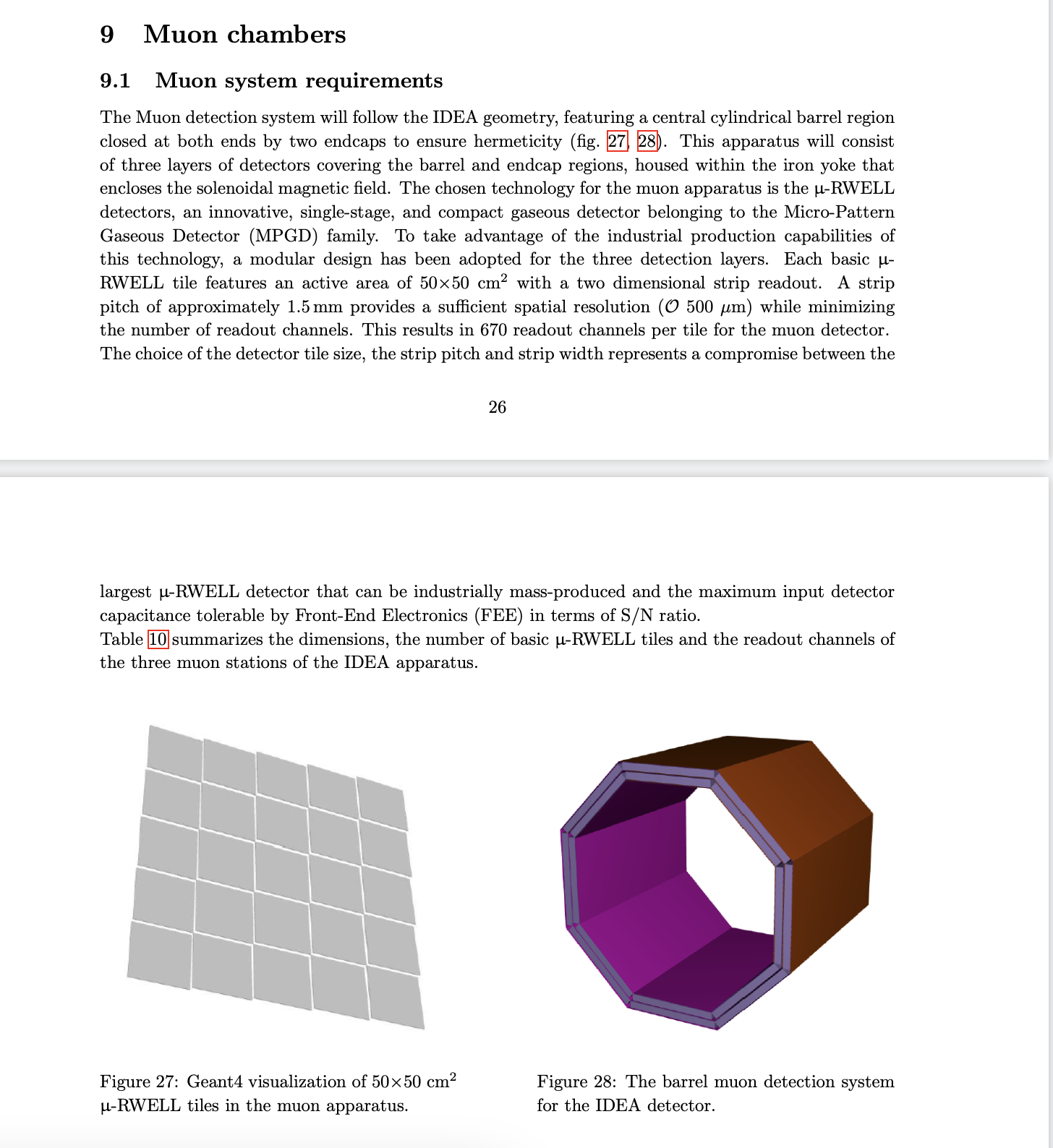 IDEA_Detector_EUupdate2026   completed
Paper of  IDEA in FCC
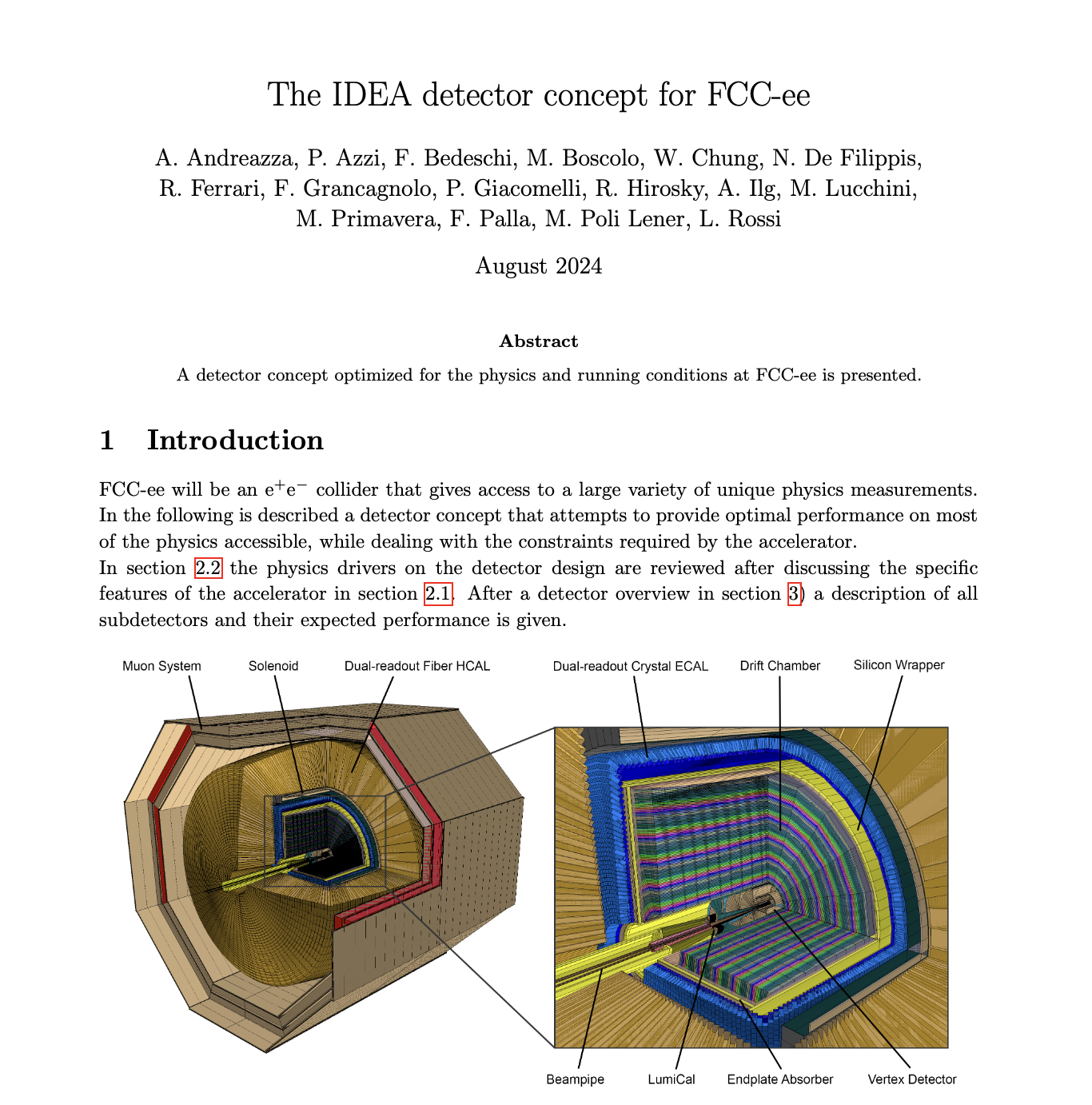 10 pages for the Muon apparatus
3
FCC Papers & EOI documents
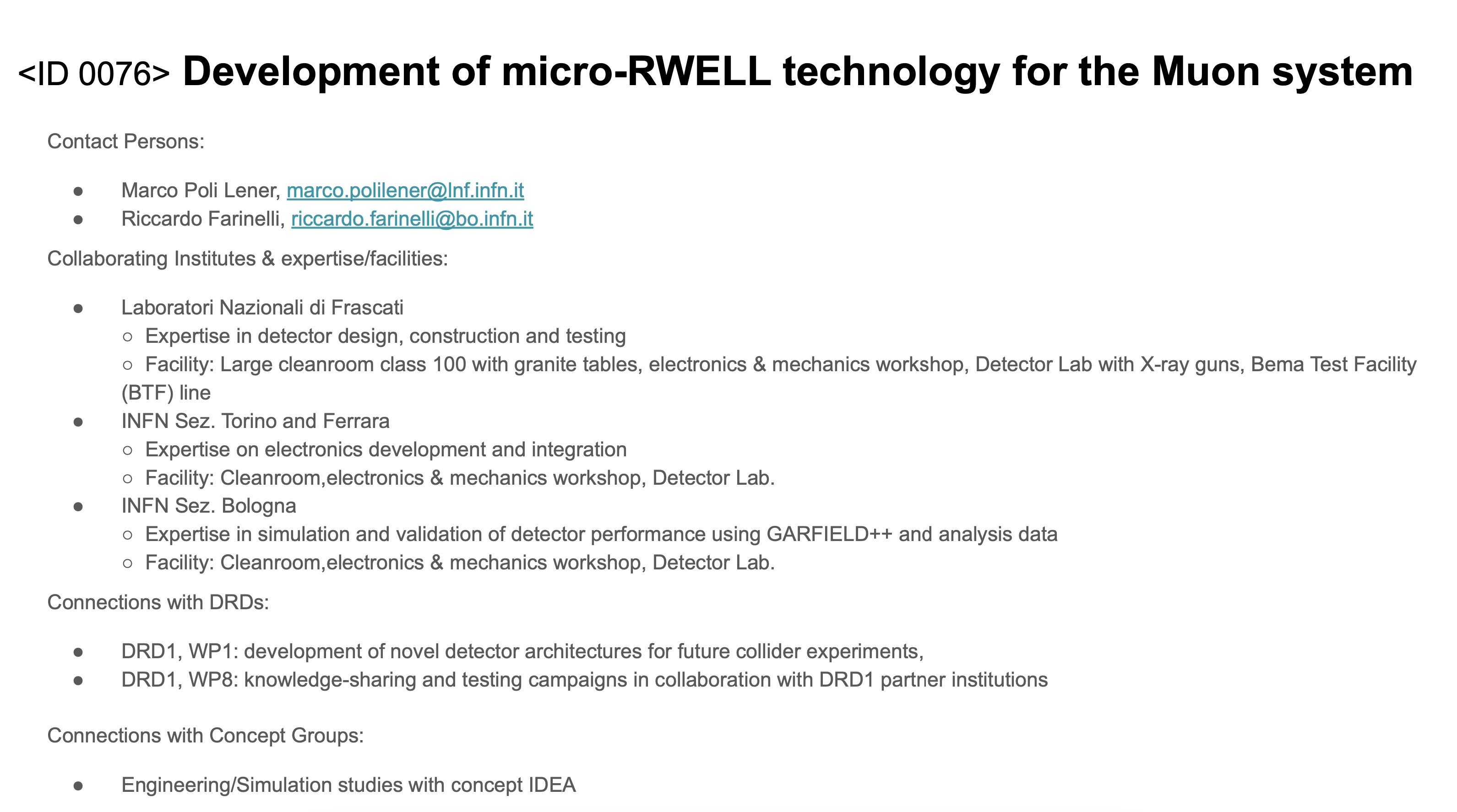 2 slides presented @ 8th FCC Physics Workshop – 17 January 2025
https://indico.cern.ch/event/1439509/timetable/#b-597055-satellite-meeting-pre
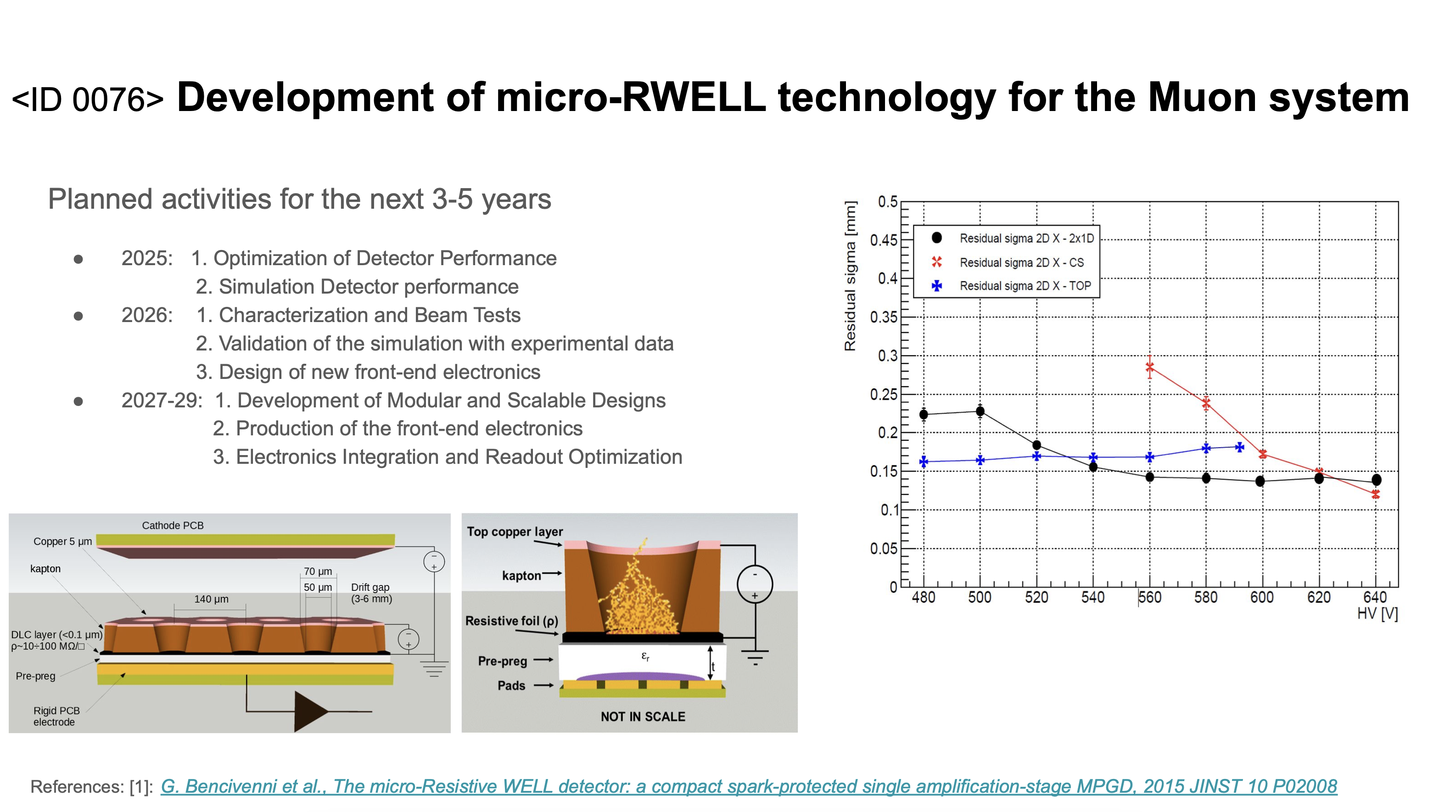 4
FCC Papers & EOI documents
For the end of January the EOI (2 pages) must be sent to FCC organization
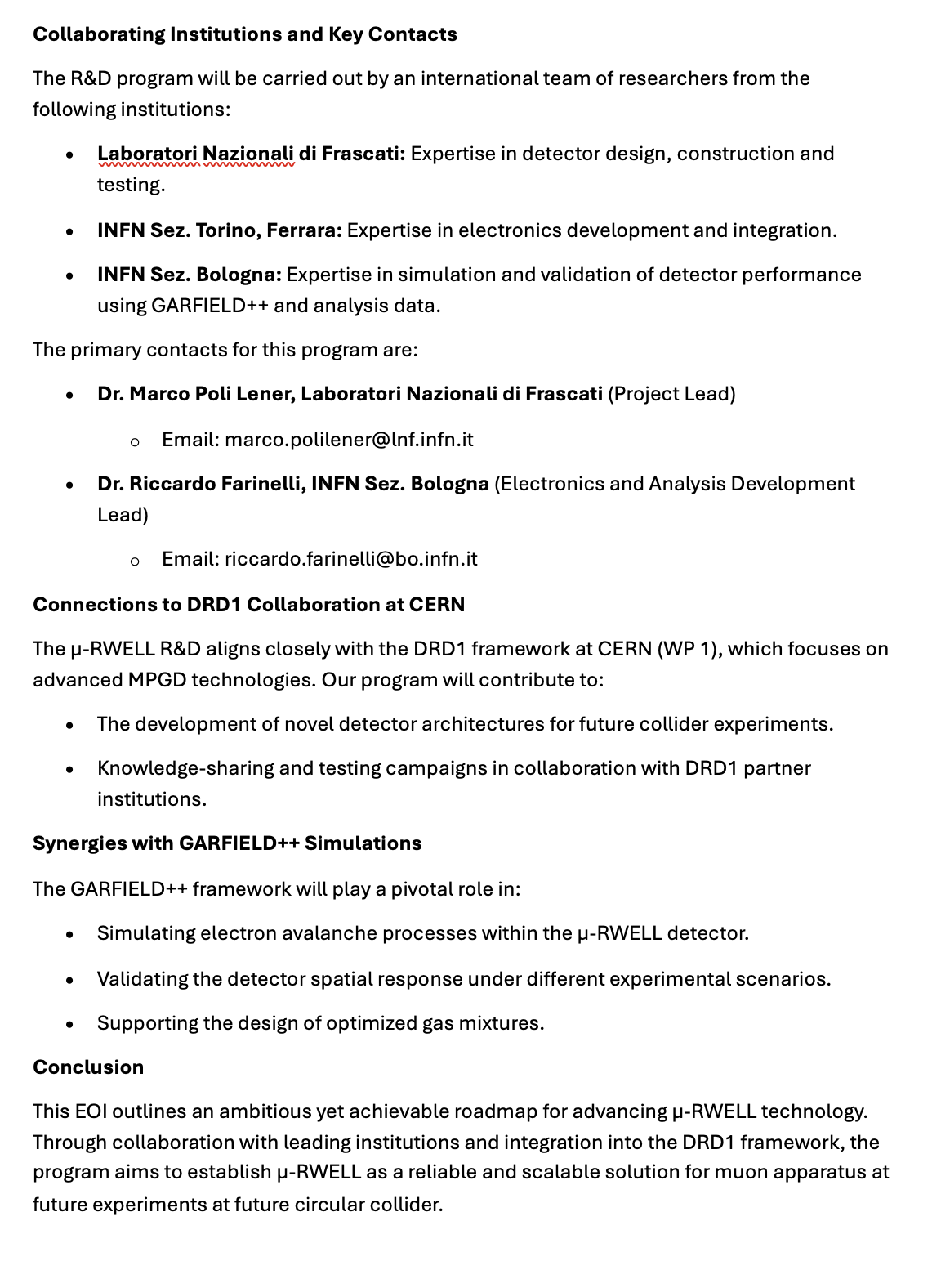 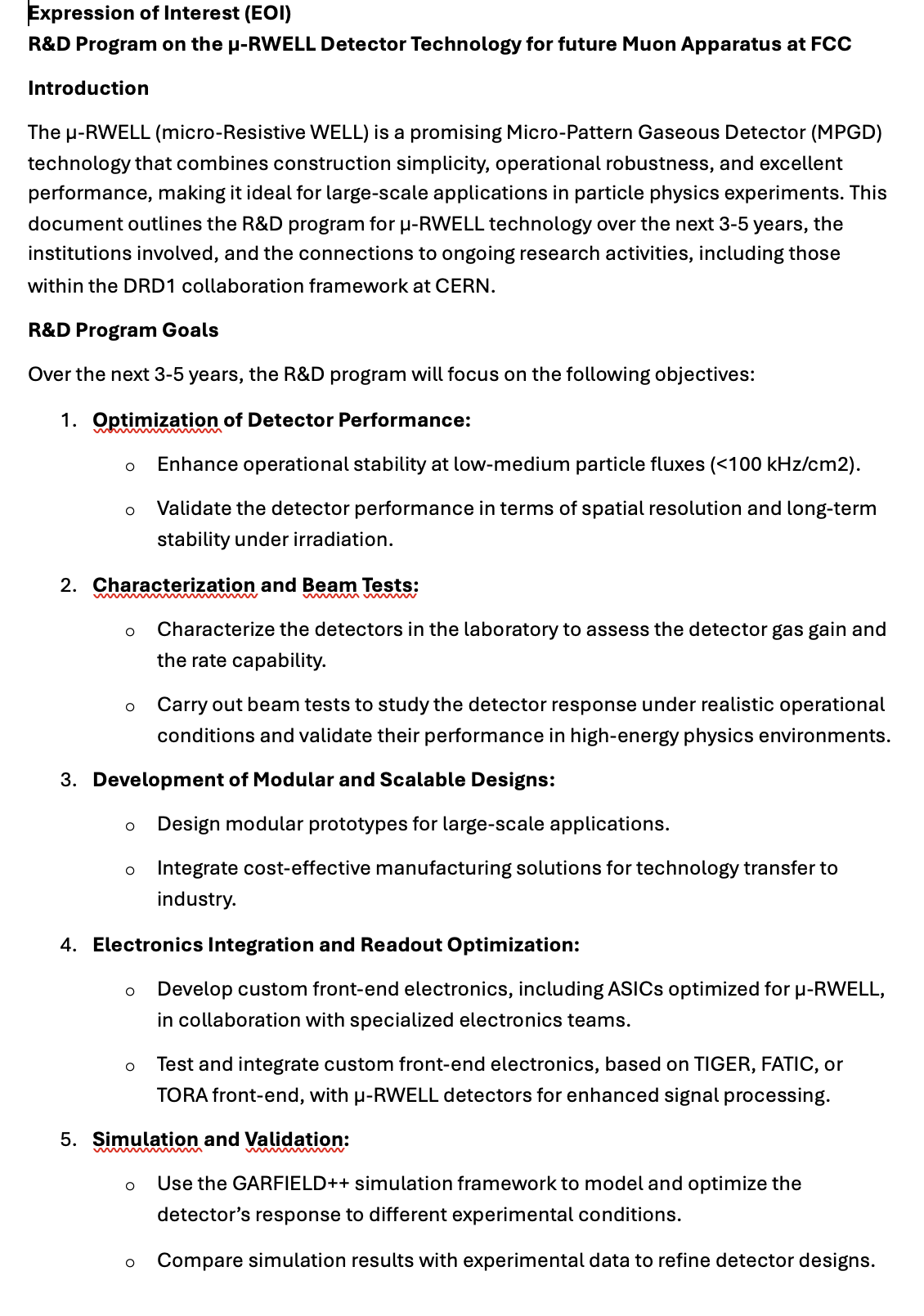 5
Detector Concept @ FCC(3 proposals)
6
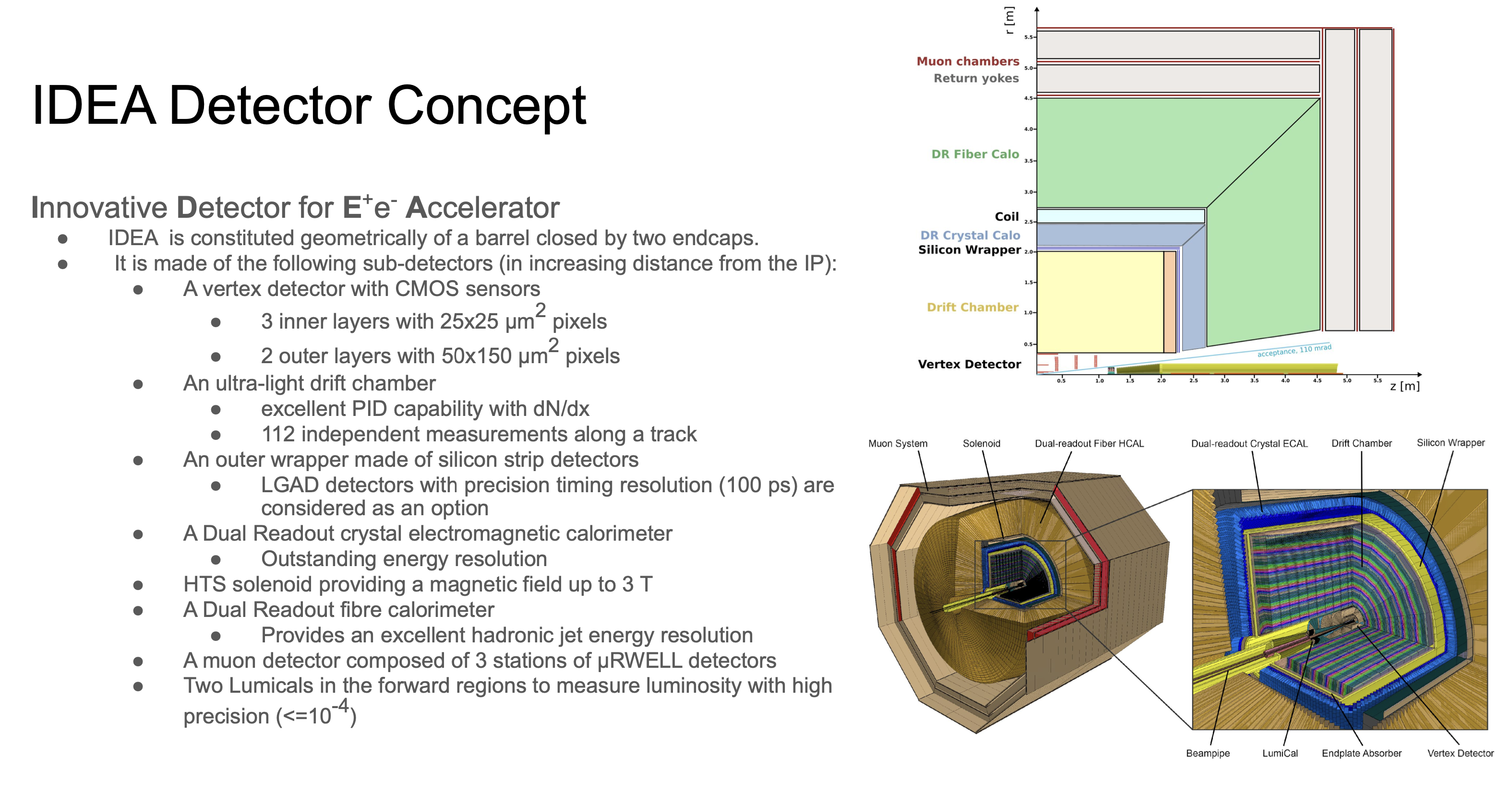 Designed by Italian groups
7
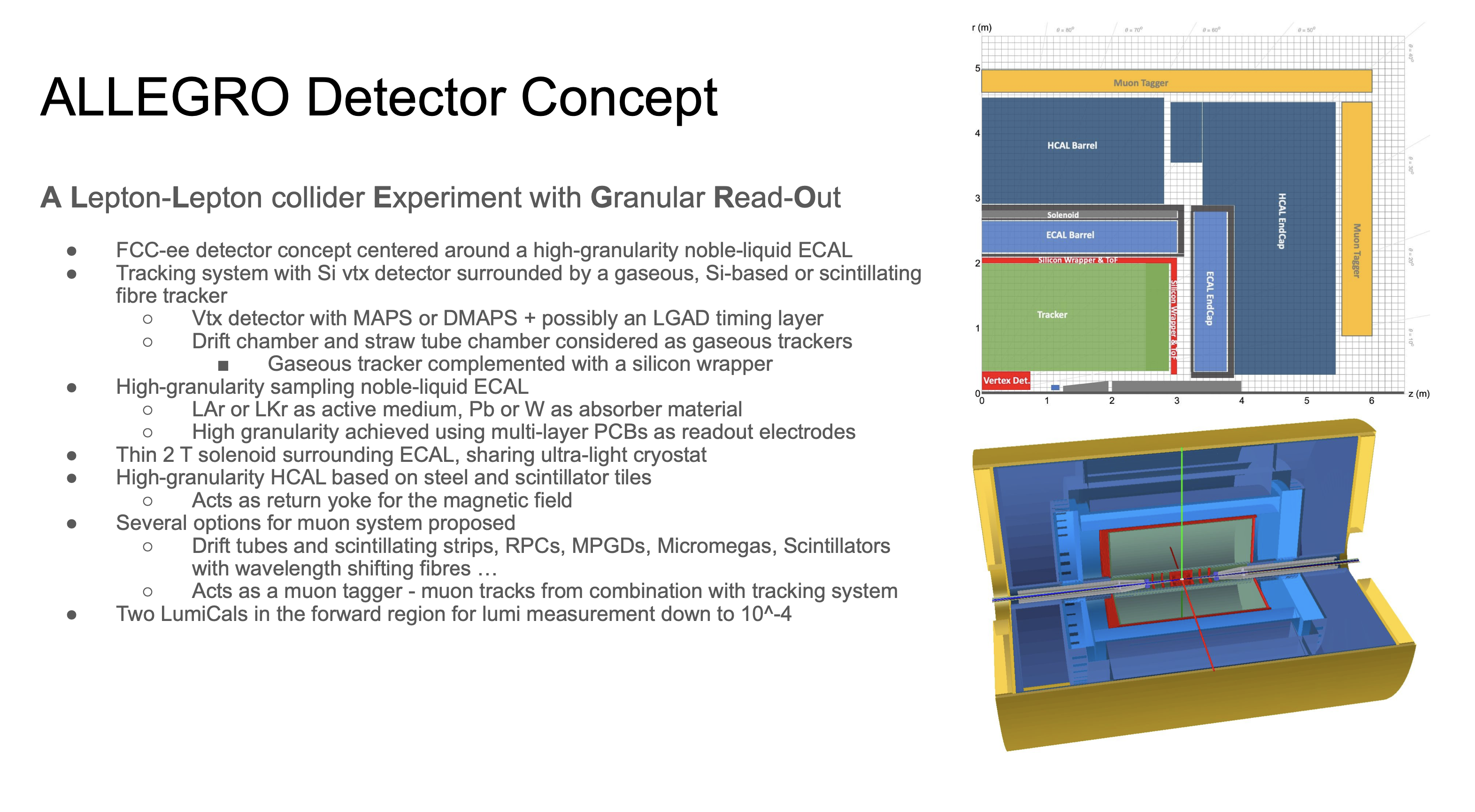 Designed by French groups
8
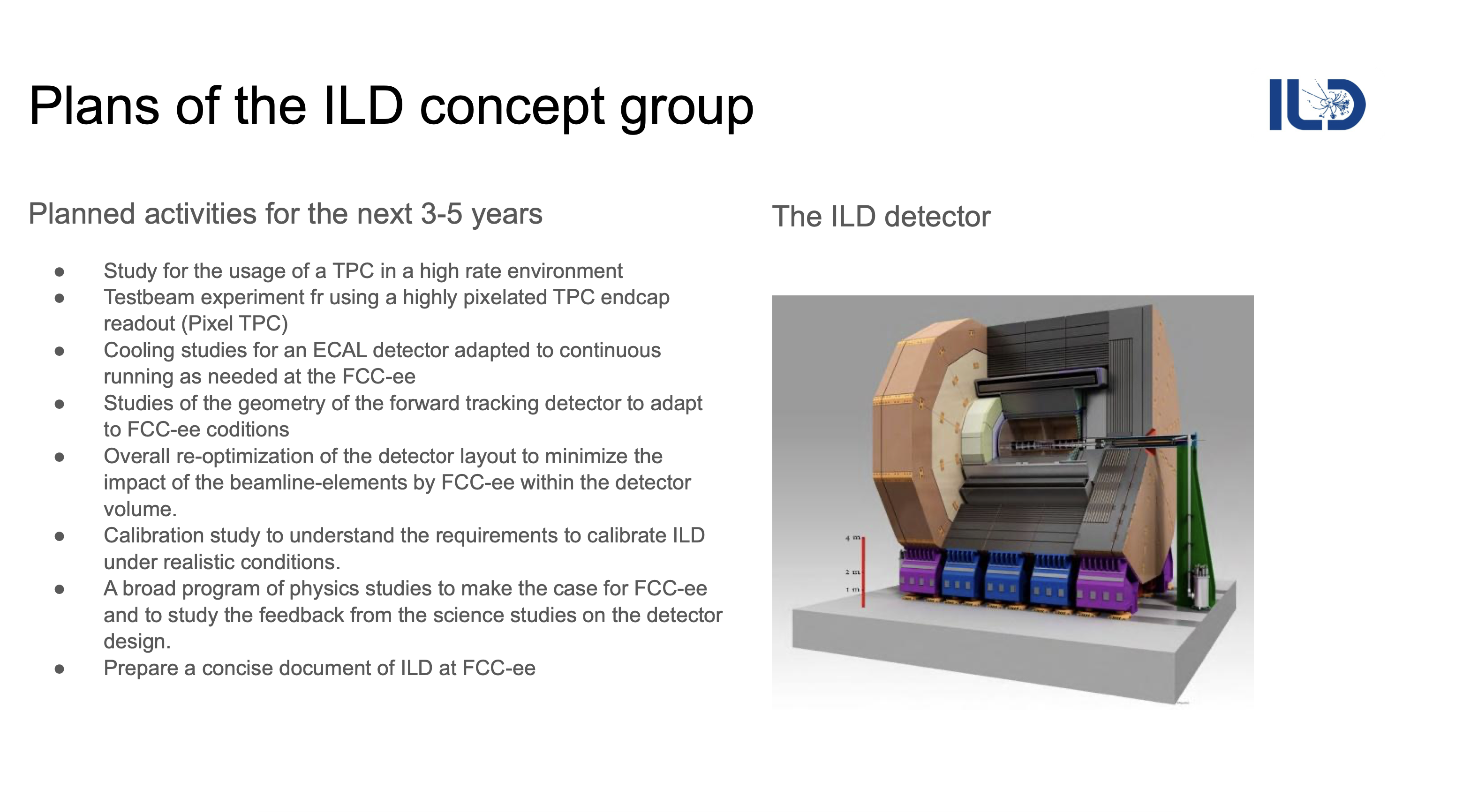 7 layers of RPC or scintillators bars
Designed by German/Japanese groups
9
MUONS appartus @ FCC
10
19/12/2024
M. Poli Lener - Muon System @ FCC
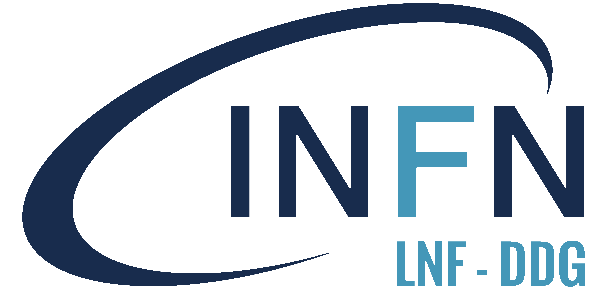 Muon Apparatus
Gaseous detectors have historically been favored for muon detection at colliders like LEP and LHC due to their cost-effectiveness for large areas, good position resolution and robustness.
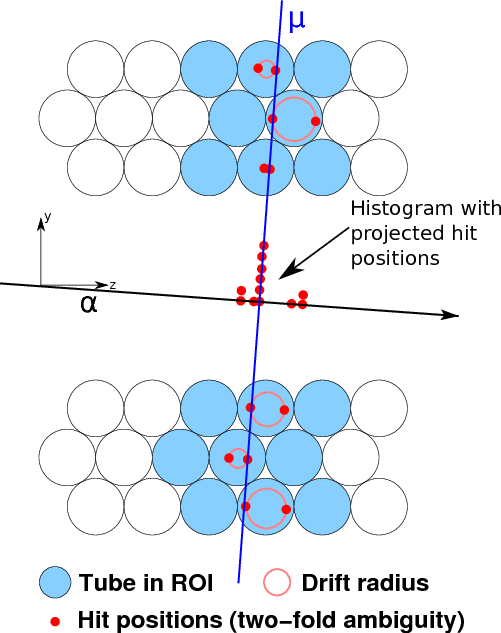 The detectors are designed for	
Muon tagging to echance inner tracker momentum measurements: mm hit resolutions (e.g. ALEPH, OPAL)
	Independent muon momentum measurement: ~100 μm hit resolution (e.g.Examples: L3, ATLAS)  not our case
ATLAS MDT muon detector
Decades have passed since the last collider muon apparatus, with significant advancements in detector technologies since then
Micro-Pattern Gaseous Detector (MPGDs):
Micro-Megas and GEM are used for ATLAS and CMS muon detector upgrade in the endcap region to handle the LHC rate
μ-RWELL, an innovative type of gaseous detector, expected to have significantly improved capabilities in high-rate intensity environments such as the HL-LHC.
11
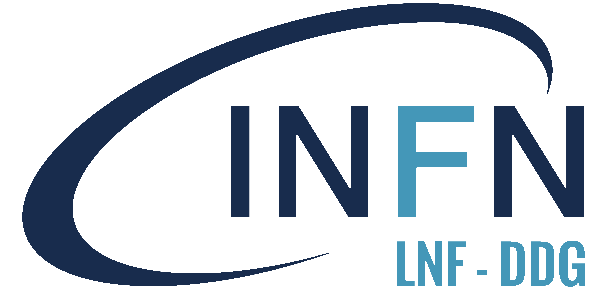 Muon Apparatus @ FCC ( 6 technology EOI proposed)
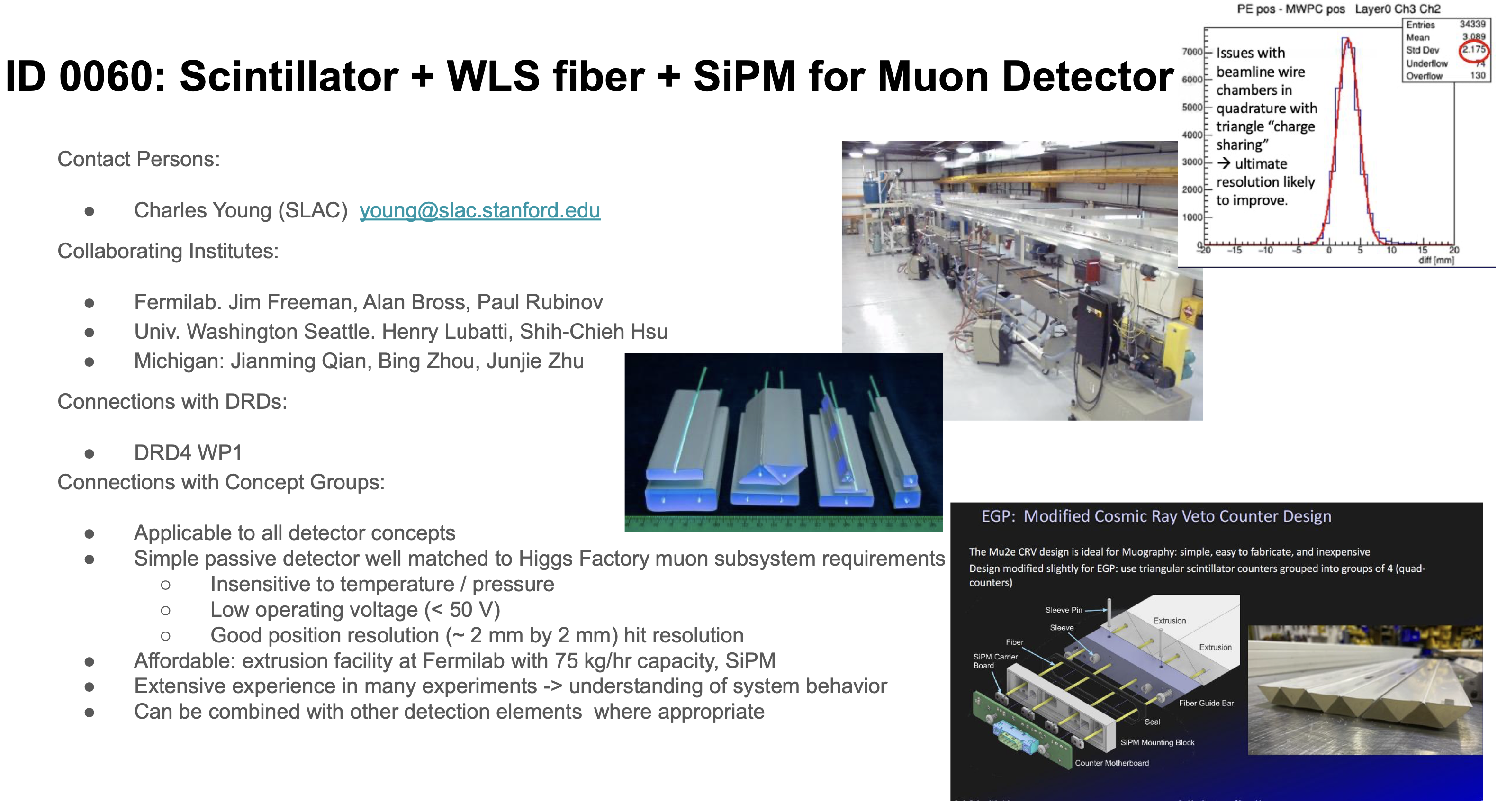 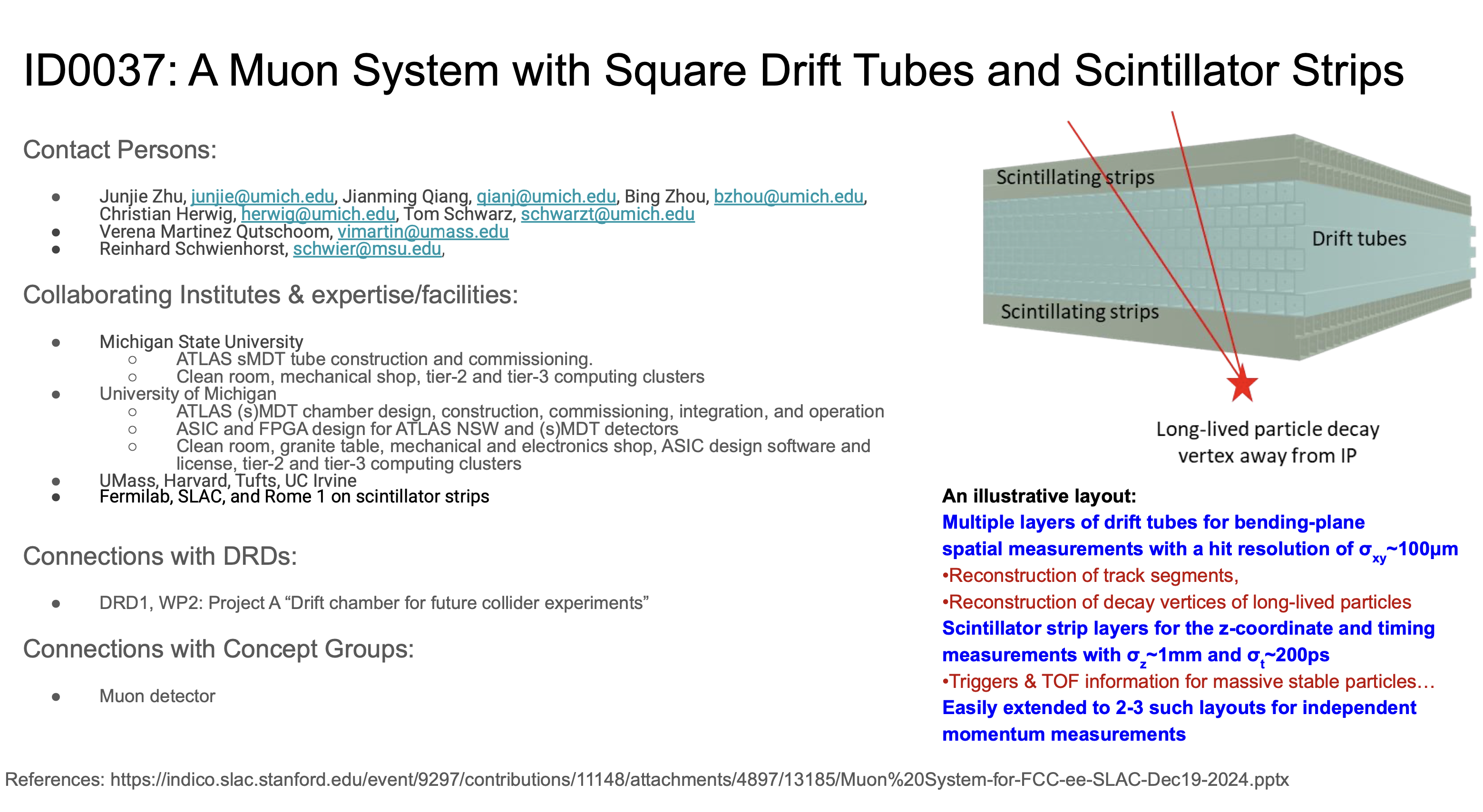 12
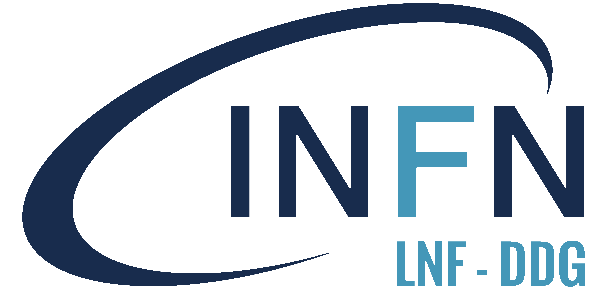 Muon Apparatus @ FCC ( 6 technology EOI proposed)
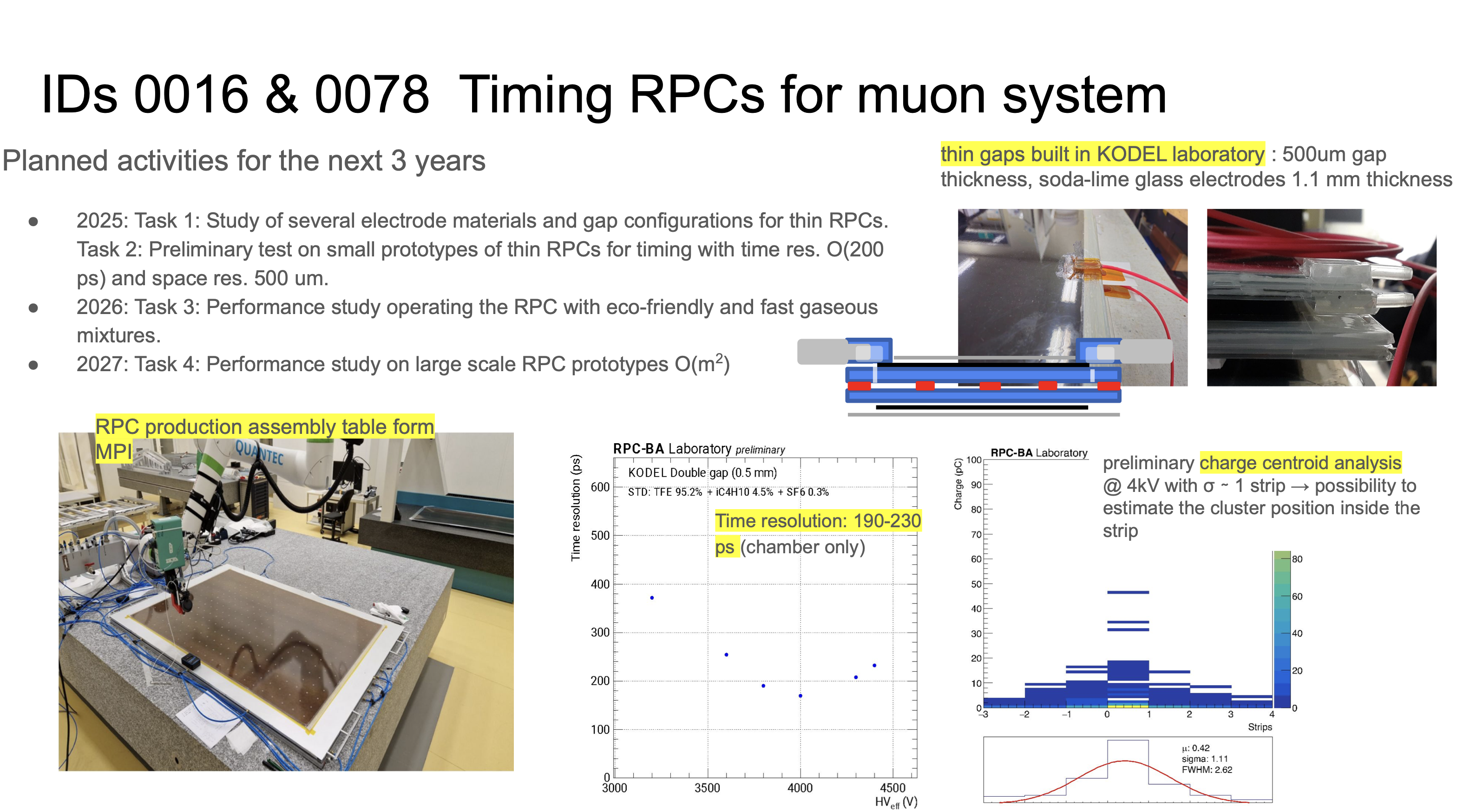 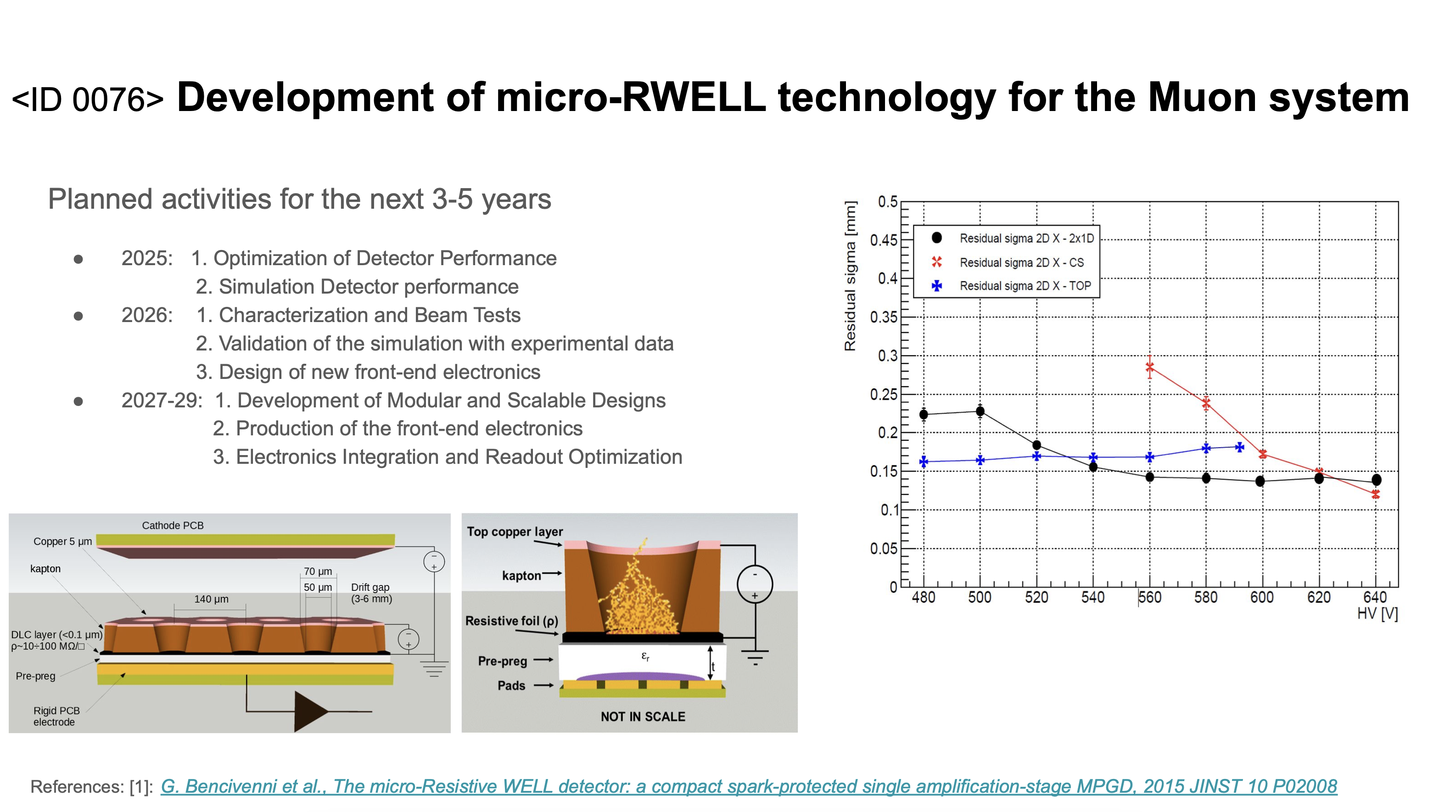 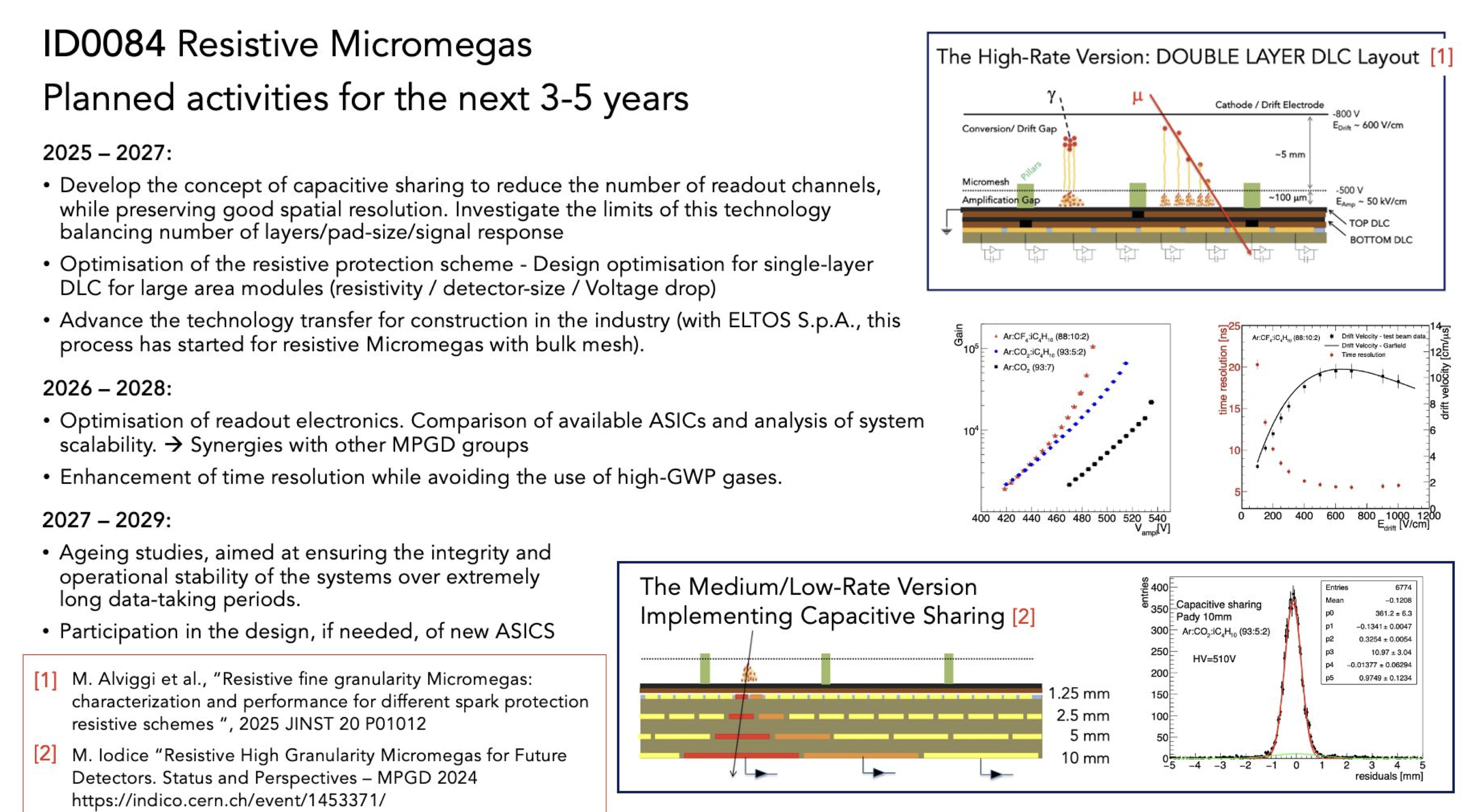 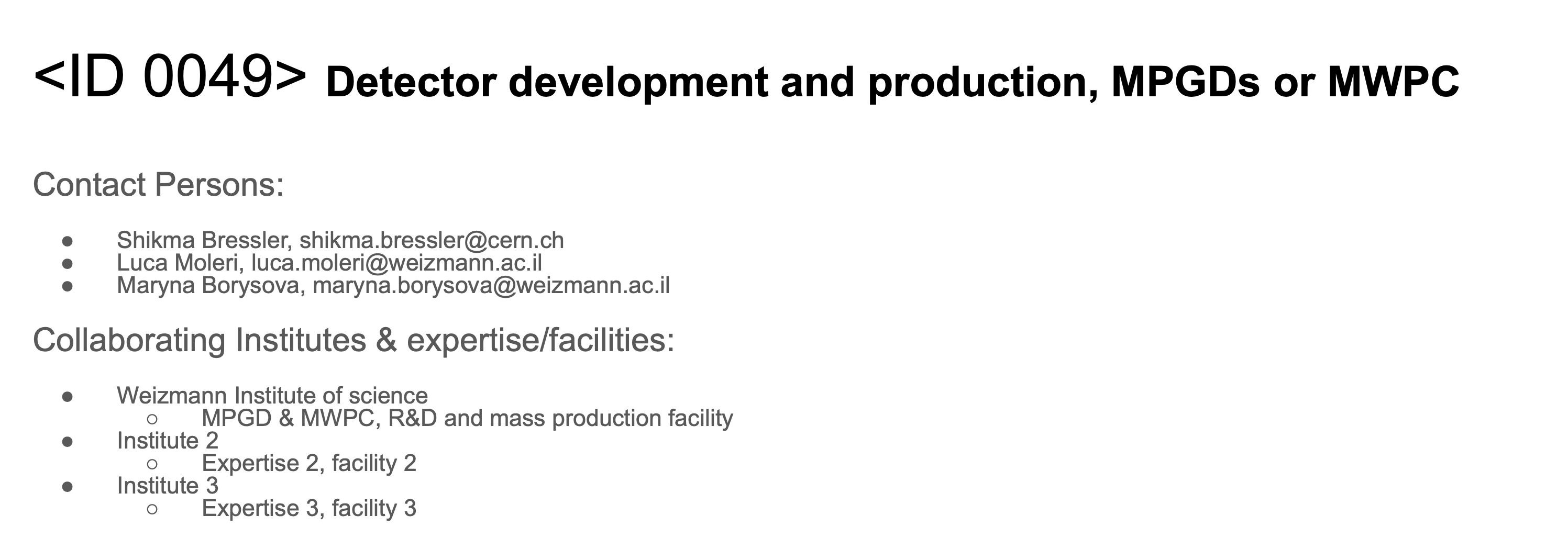 13
uRWELL in IDEA
14
19/12/2024
M. Poli Lener - Muon System @ FCC
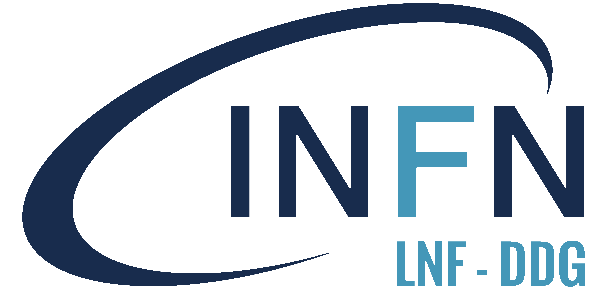 IDEA→ μ-RWELL for muon apparatus
The IDEA detector is a general purpose detector designed for  experiments at future e+e- colliders.
Pre-shower detector and the Muon system are designed to be  instrumented with μ-RWELL technology.
Muon requirements:

Tiles: 50x50 cm2 with X-Y readout
Efficiency ≥ 98%
Space resolution
                                ≤ 400 µm (Muon)
Particle Flux 
	          < 1HZ/cm2 (Muon)
Instrumented Surface/FEE:
	           1500 m2, 6000 det., 5×106 ch. (1.2 mm strip pitch)
Mass production  Technology Transfer to Industry
FEE Cost reduction  custom made ASIC (TIGER, TORA,…..)
u-RWELL pre-shower replace with EC cristalls
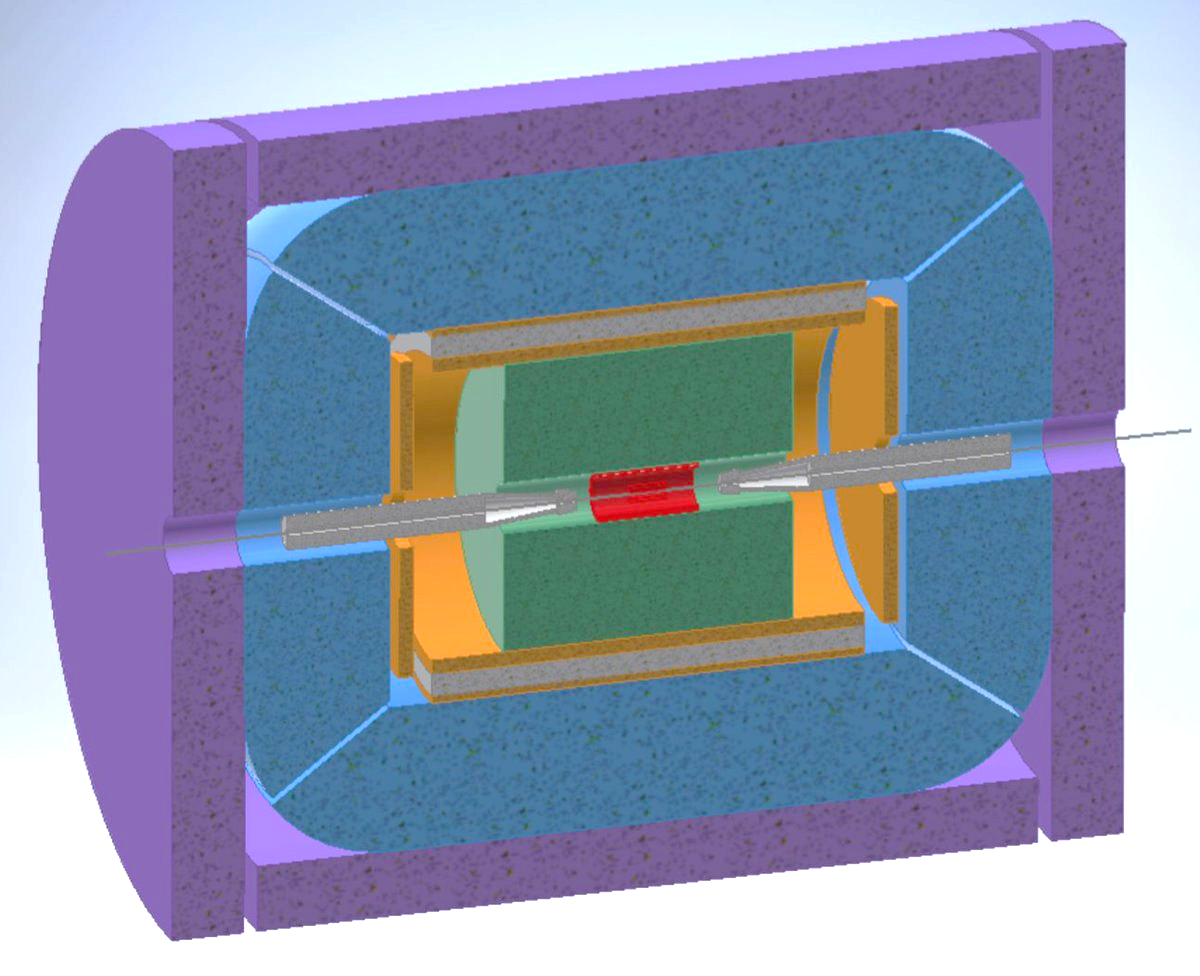  to reduce the number of FEE
average over the whole solid angle w/out machine background
Muon system
Reconstruct and tag the muon with 3 - 4 layers in between the iron return yoke and reconstruct LLP
Italian Institute involved: Laboratori Nazionali di Frascati, Bologna, Ferrara, Torino
15
19/12/2024
M. Poli Lener - Muon System @ FCC
DETECTORS LAYOUT
16
19/12/2024
M. Poli Lener - Muon System @ FCC
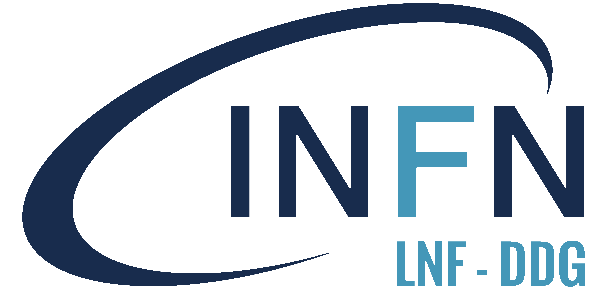 R&D program 2024-2025
Presented to Referees
The production of the 2024 layouts has been delayed due to the increased workload at the Rui’s workshop
Solution under study to increase detector stability:

µ-RWELL "well optimization"  This study was done with GEM detectors but never with uRWELL  well pitch from 140 µm to 90 µm with an increase in gain of about a factor of 2  ARRIVED

New layouts under study for Pre-shower and Muon systems:

µ-RGroove layout new layout, where the amplification stage is not based on the «wells» but  on the «grooves». This facilitates the realization of the strip readout on the top, without introducing dead-zones (introduced by Z. Yi in RD51).  ARRIVED with 2 different layouts ( 3 OR-STRIPS, 2 OR-STRIPS both with 400 um) 

" µ-RWELL CS" layout with pad readout  new layout, where the readout PCB is not segmented in strips but with pad. This choice allows to collect all the charge on a single readout electrode with a small increase of FFE channels (30%). With pad of few cm2 a spatial resolution of 300 um has been achieved (introduced by M. Iodice in RD51)  WILL BE PRODUCED IN THE FIRST PART OF 2025 
"GEM + µ-RWELL CS" (strip) GEM pre-amplification stage, to lower the operating point, greatly improving the RWELL stability and maintaining high spatial performance with millimetric pitches. GEM production will be produced in January 2025  GEMs PRODUCED IN THE FIRST PART OF 2025

(Hybrid) CS µ-RWELL 50X50 CM2   GEMs PRODUCED IN THE FIRST PART OF 2025
2D-readout (XY) μRGroove
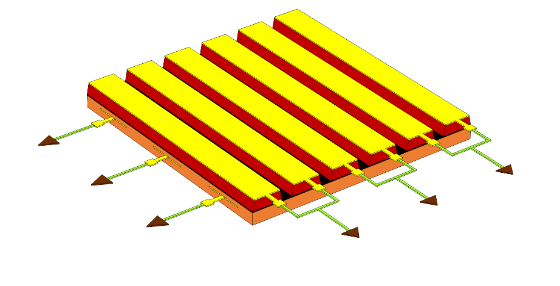 Z. Yi
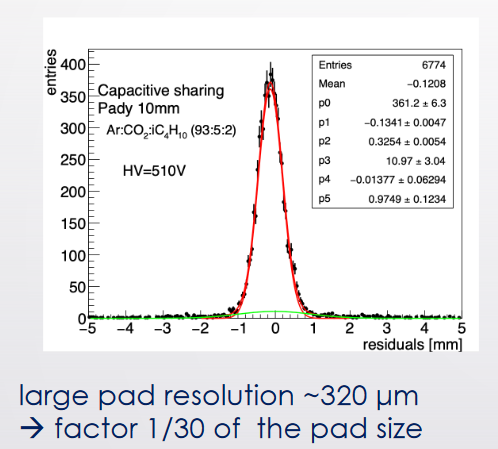 Y strips
X strips
M. Iodice
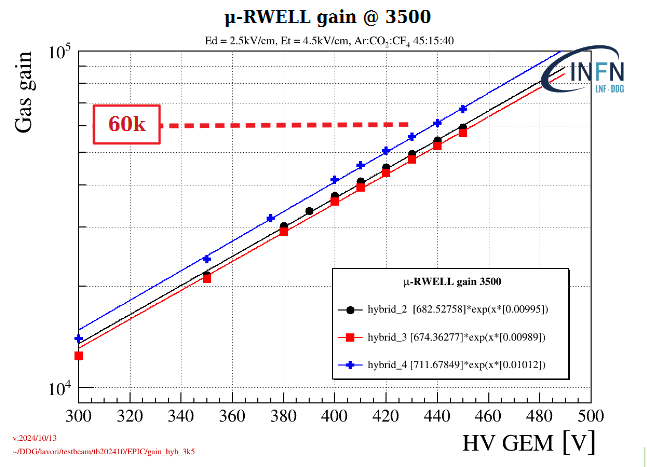 17
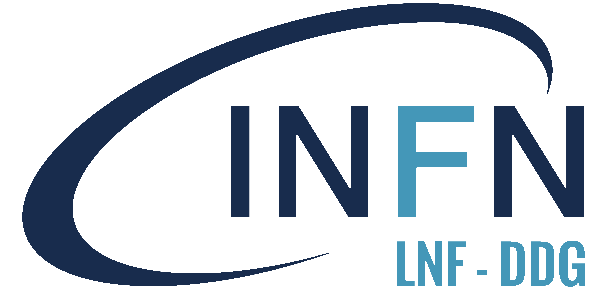 R&D Summary
18
Test Beam
19
19/12/2024
M. Poli Lener - Muon System @ FCC
Possible Setup
No angle scan
#2 uGrooves
uGroove
#2 CS a pad
CS a pad
S1
S2
S1
S2
REF
REF
#2 Hybrid CS
TRK
Hybrid CS
TRK
# FEE boards/HV ch.:
TRK strip (?).     8 FEB/8 HV neg.
uRGroove strip  4 FEB/1 HV neg. & 1 HV pos.
Hybrid CS strip  2 FEB/4 HV neg.
CS a pad           1 FEB/2 HV neg.

                         17 FEB/15 HV neg. & 1 HV pos.
# FEE boards/HV ch.:
uRGrooves strip  8 FEB/2 HV neg. & 2 HV pos.
Hybrid CS strip    4 FEB/8 HV neg.
CS a pad             2 FEB/4 HV neg.
REF a pad           2 FEB/4 HV neg.

                            16 FEB/18 HV neg. & 2 HV pos.
FRONT END
21
19/12/2024
M. Poli Lener - Muon System @ FCC
Richiesta finanziaria 2025 (Fe/To): Setup di test ed integrazione elettronica
Presented to Referees
Produzione FEB per TIGER -> 4 k€ SJProduzione DLVPC per TIGER -> 3k€ SJIl recente TB con µRWELL e TIGER e la sua futura analisi dati definirà la attuale baseline di performance. In parallelo il nuovo setup di integrazioni pianificato a Bologna è finalizzato a produrre nuovi schemi per il miglioramento dell'integrazione tra rivelatore ed elettronica. La produzione di nuove FEB e DLVPC sono quindi dipendenti dalle indicazioni che seguiranno dalle precedente attività e dalla finalizzazione del design.Produzione FEB per TORA -> 3 k€ SJpresso la sezione di Torino si sta finalizzando la modifica di un chip già in uso ai fini della lettura di rivelatori a gas innovativi, fra cui micromegas e uRWELL.  In funzione di possibili attività future si vuole iniziare una caratterizazione di questo chip, il cui design è affine a TIGER, con il nostro sistema attuale e futuro. La richiesta è SJ alla disponibilità del nuovo chip TORA ed alla finalizzazione del suo pcb di lettura.
22
Richiesta finanziaria 2025 (Bo): Setup di test ed integrazione elettronica
Presented to Referees
Si richiedono 6.0 k€ per la costruzione di un setup ex-novo per testare l’elettronica TIGER esistente e confrontarla con le nuove FEB che verranno prodotte durante il 2025. L’attività di questa richiesta è focalizzata a studiare il sistema nel suo complesso, tenendo in considerazione il rivelatore, l’elettronica e tutte le sorgenti di rumore associate alla meccanica di supporto, il power supply e la catena di lettura.
0.75 k€
Multimetro per misurare le dispersioni di corrente
0.75 k€
Minuterie (ferrite, cavi di messa a terra 4mm, connettori, distanziali isolanti) Faraday cage per elettronica
Faraday cage per rivelatore
Messa in sicurezza delle connessioni HV
23
FEE discussion
Possible FEE for uRWELL:

TIGER  Status & Plans
TORA  Status & Plans
Other possibility
24
SIMULATION
25
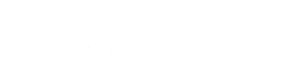 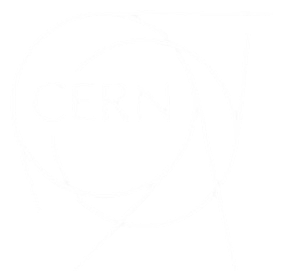 Mahmoud Ali
8th FCC Physics workshop
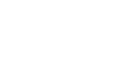 26
Delphes study: Tracks from Standalone Muon-system
Tests have been done by emulating LLPs decays in two muons in the calorimeter volume @ 3.5 m away from the IP, muon maximum PT =45 GeV.
10 K events  20 k muons.
Cuts on the selected events:
	- Choosing only events have two muons at final 	states.
	- Maximum PT =100 GeV for combined two 	muons.
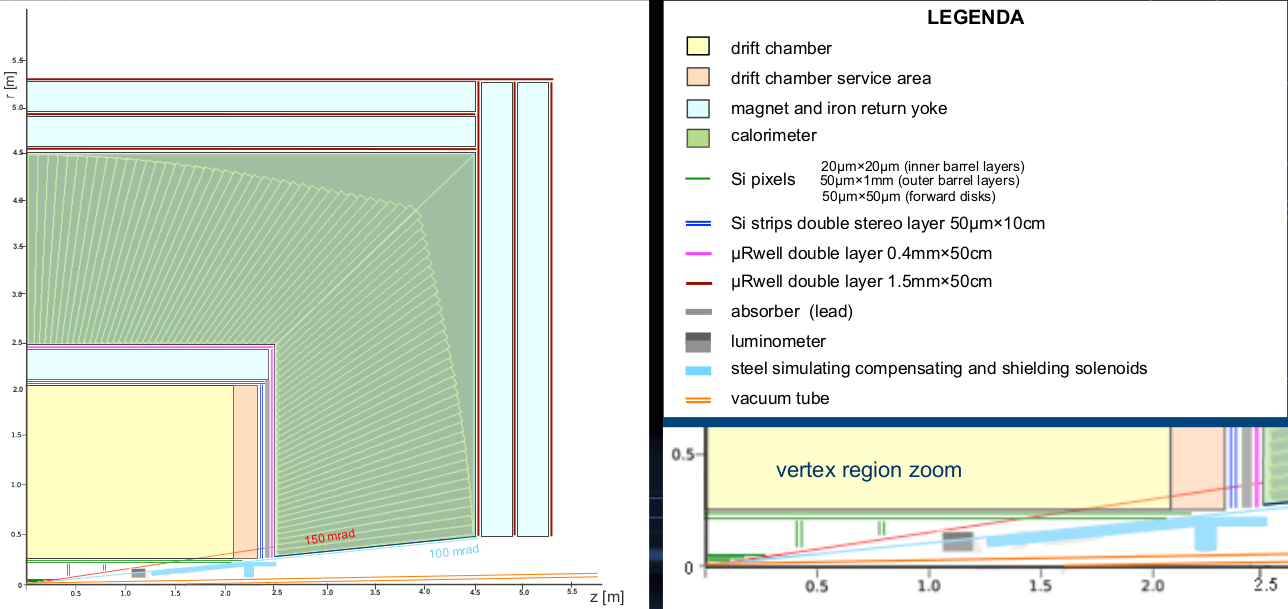 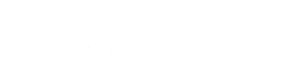 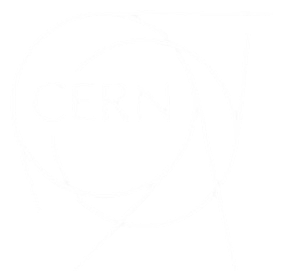 Mahmoud Ali
8th FCC Physics workshop
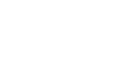 27
All 400 µm space resolution
Delphes study: Tracks from Standalone Muon-system Varying number of Detector layers:
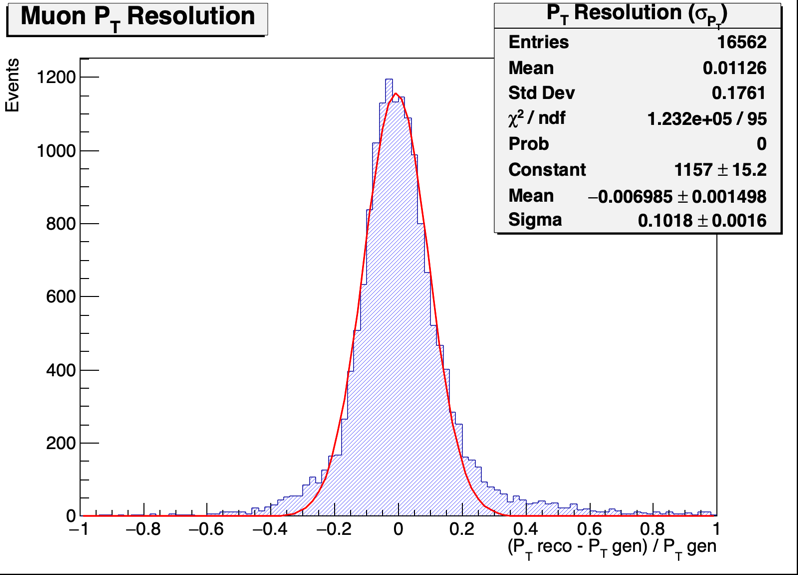 The primarly design of IDEA muon-system consists of 3 detector layers and 2 return yokes.
6 Layers
10 cm
30 cm
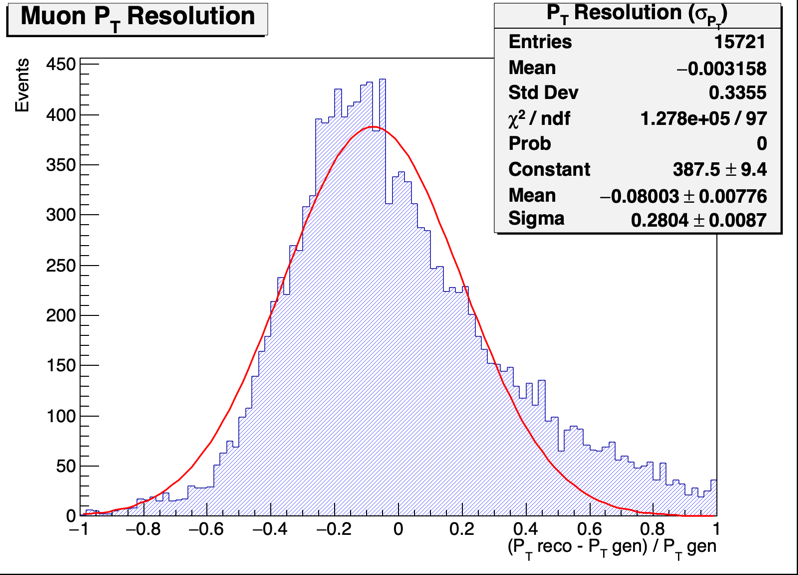 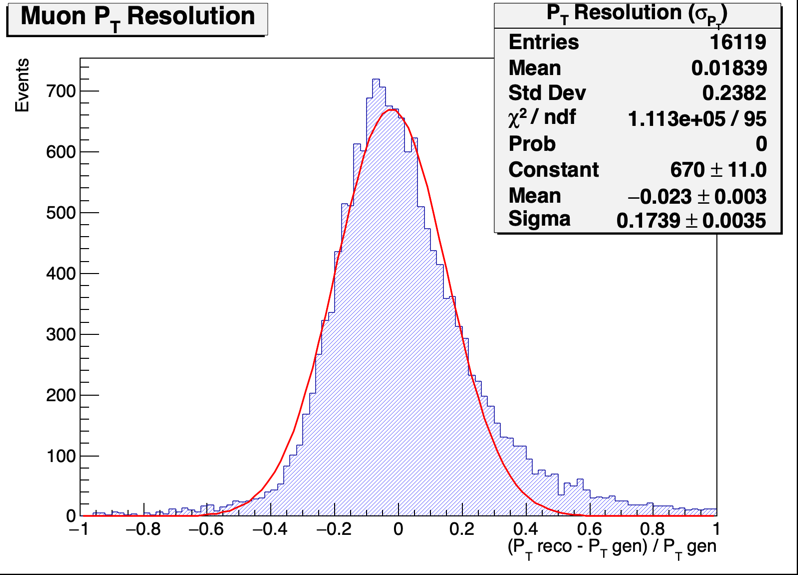 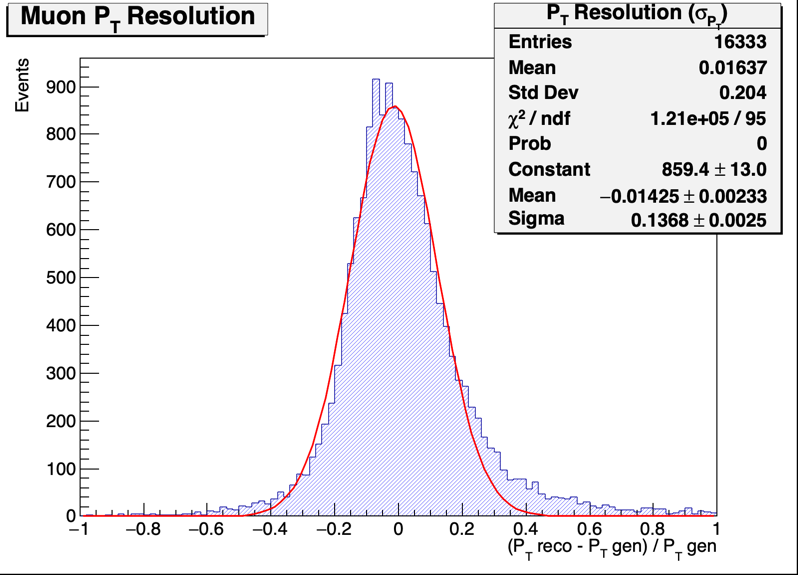 5 Layers
4 Layers
3 Layers
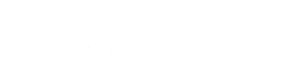 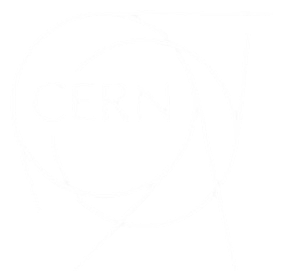 Mahmoud Ali
8th FCC Physics workshop
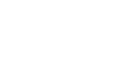 28
All 400 µm space resolution
Delphes study: Tracks from Standalone Muon-system 
Varying level arm distance:
The distance between every two detectors layers
10 cm
50 cm
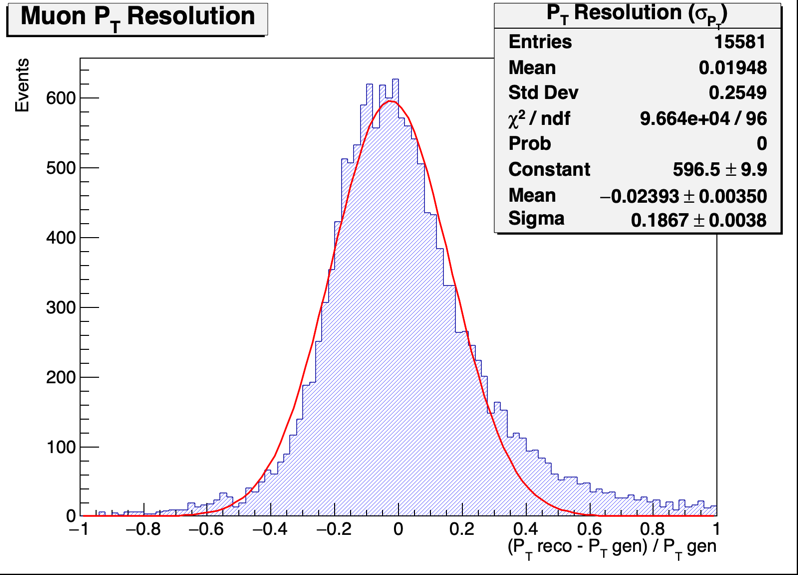 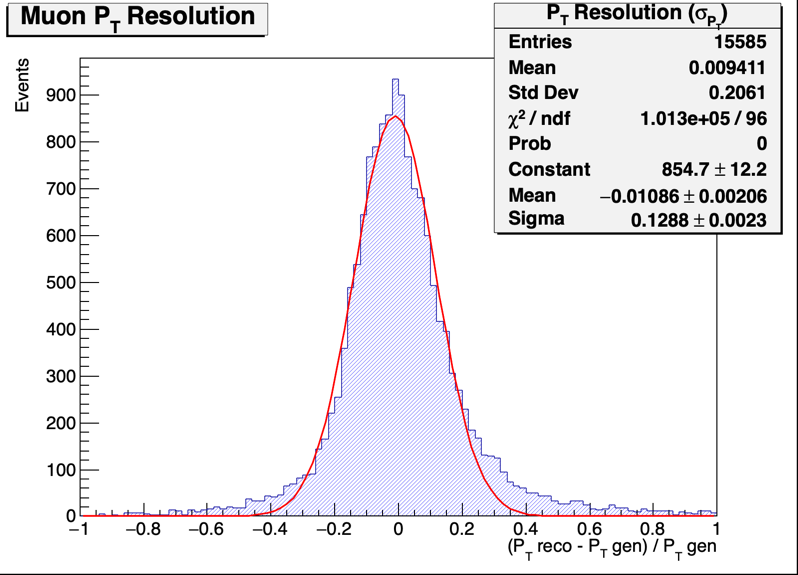 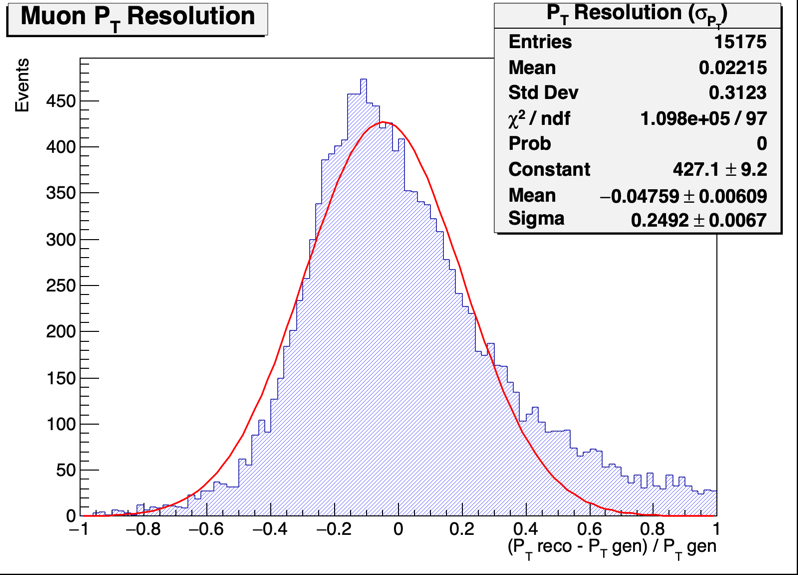 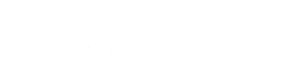 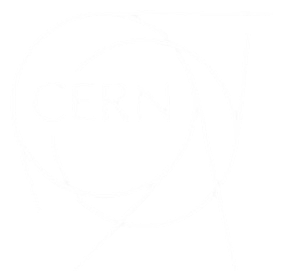 Mahmoud Ali
8th FCC Physics workshop
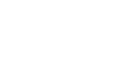 29
Delphes study: Tracks from Standalone Muon-system 
Varying detector space resolution:
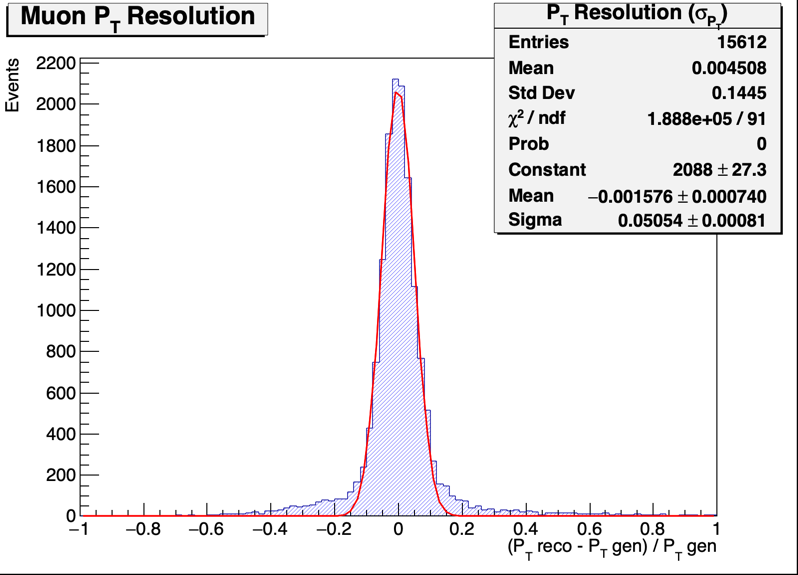 4 Layers with level-arm = 50 cm, and only two yokes.
100 µm
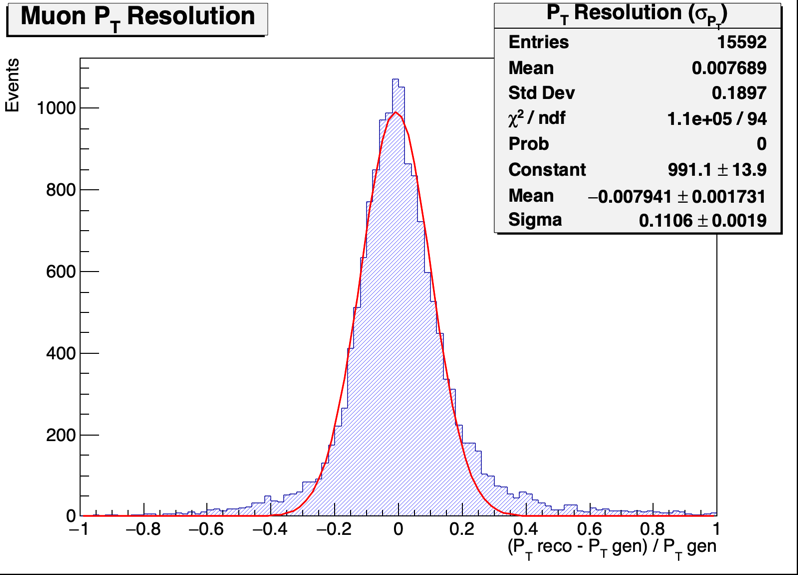 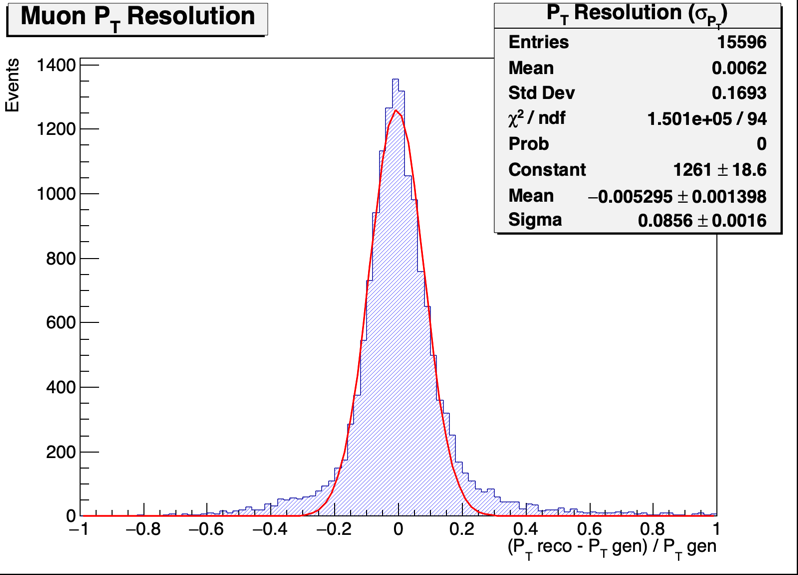 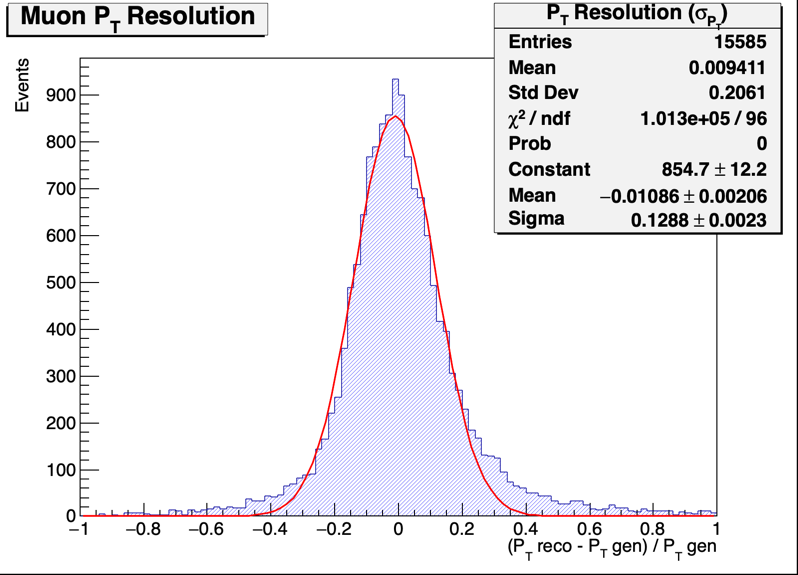 200 µm
300 µm
400 µm
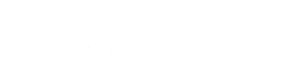 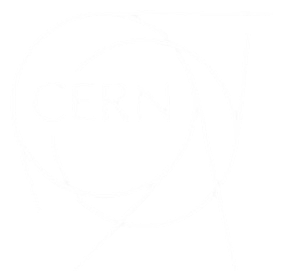 Mahmoud Ali
8th FCC Physics workshop
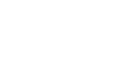 30
Scanning over transverse momentum:
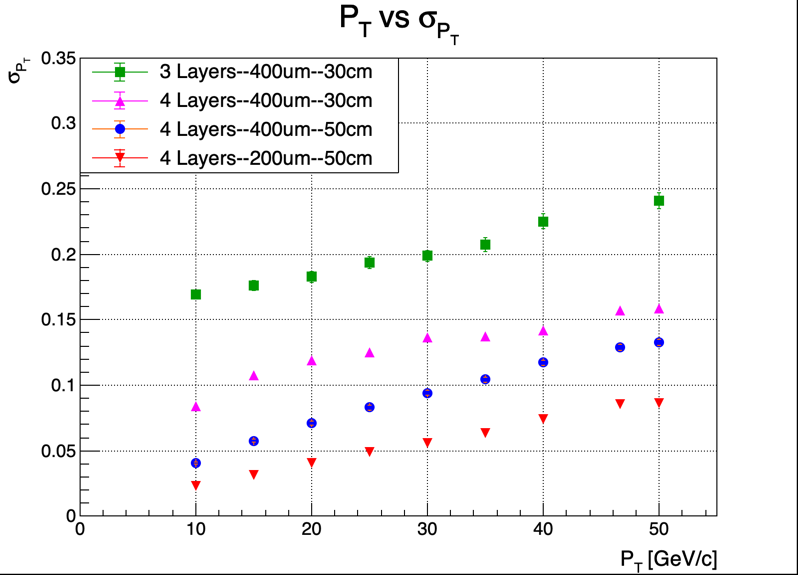 To summarize, 4 different muon-system apparatuses in comparison.
# Layers – detector space resolution- level-arm distance(cm).
Full-SIM: Standalone Muon-system Reconstruction
The plan is to start from the dd4hep implementation of IDEA detector and adopting CLD tracking on our IDEA muon-system.
Applying surface plugin to be able to use it in DDPlanarDigi. Which will smear the hit positions.
The using the output as an input to SiliconTracking_MarlinTrk.